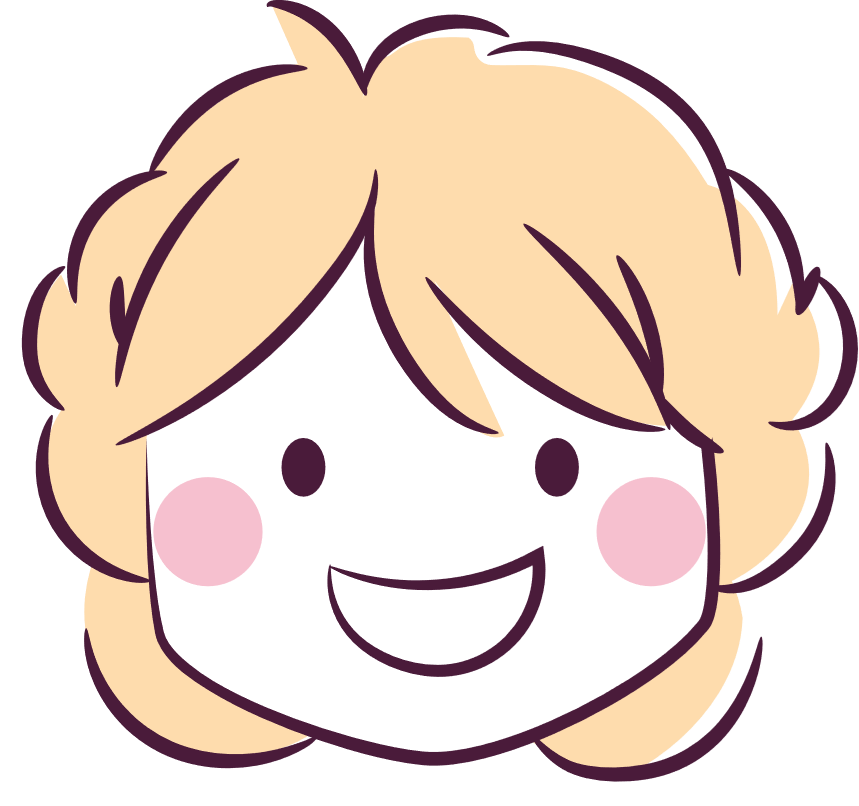 ФГАОУВО  «ЮФУ»
Академия психологии и педагогики
Кафедра коррекционной педагогики
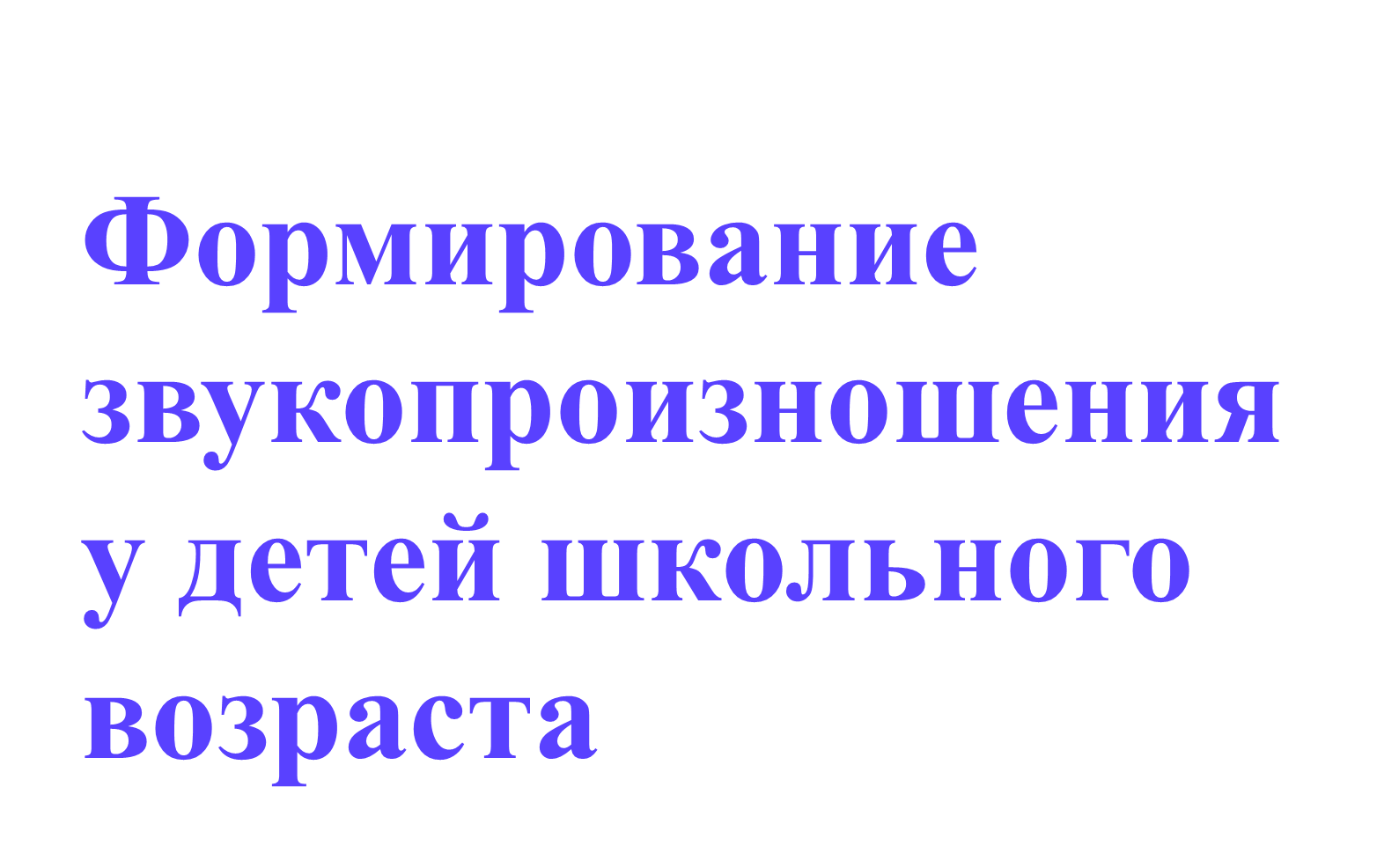 Команда:
Студенты 1 курса бакалавриата
Группа б-о-21ПП-44.03.03.01-о1
Козенюк Анастасия Евгеньевна, 
Смолко Вероника Владимировна
Руководитель проекта:
Доцент кафедры коррекционной педагогики
Степень: Кандидат биологических наук
Муратова Марианна Алексеевна
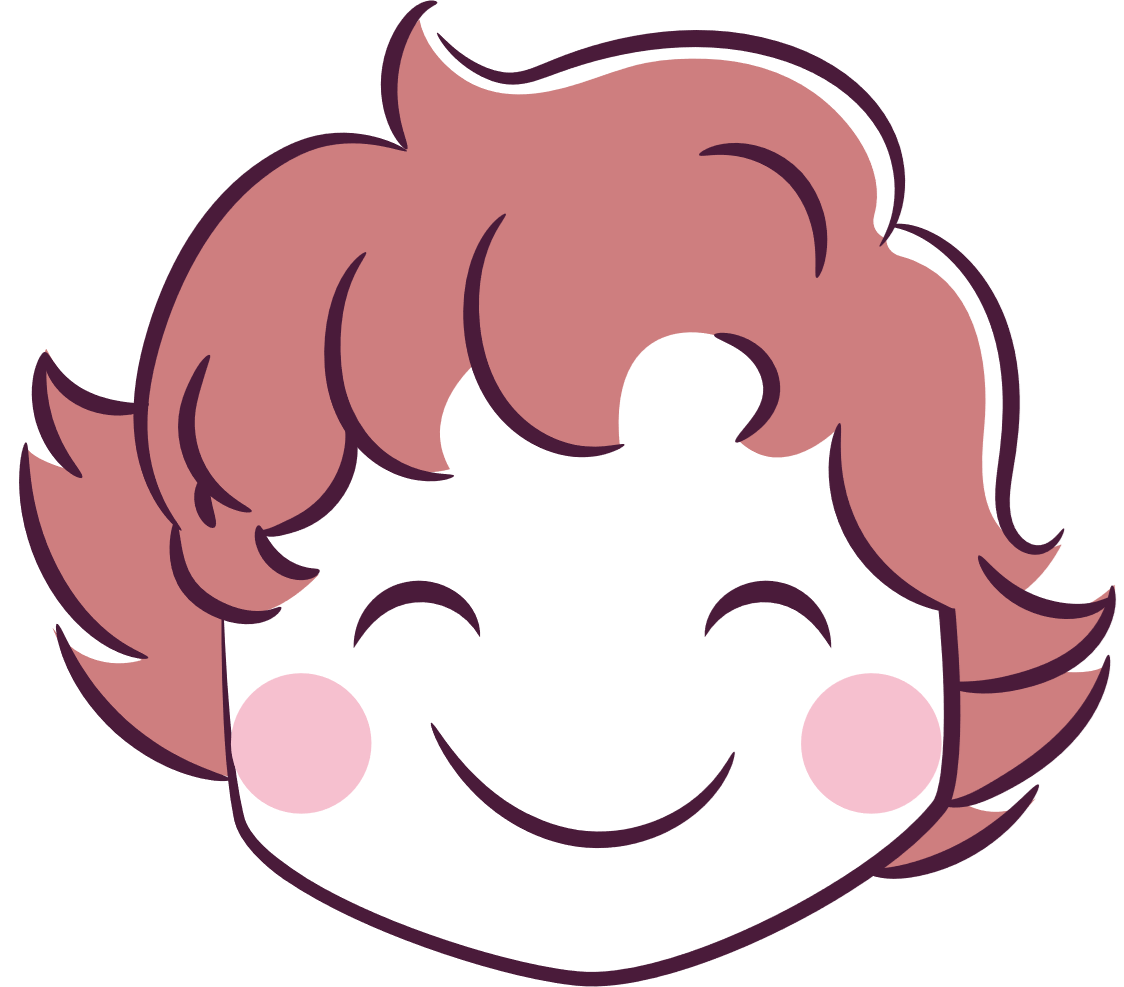 Ростов-на-Дону
2021-2022
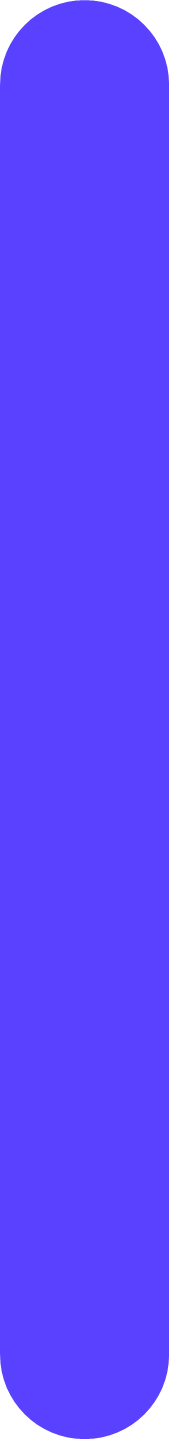 Актуальность
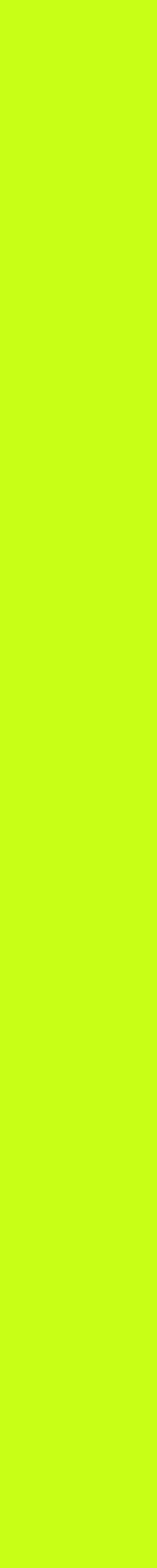 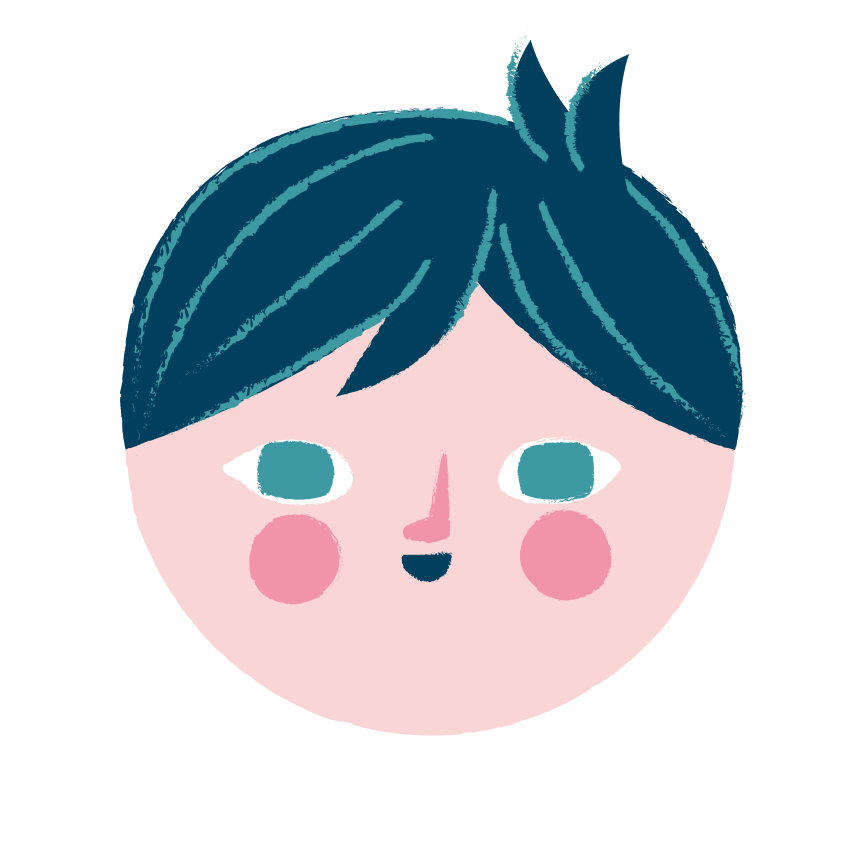 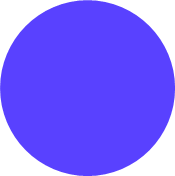 Проблема
Решение
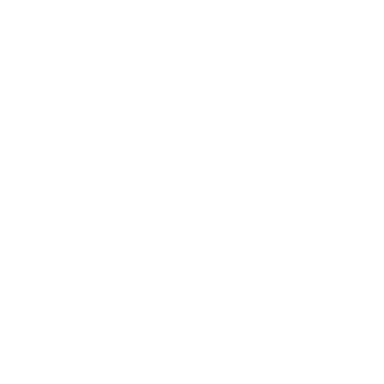 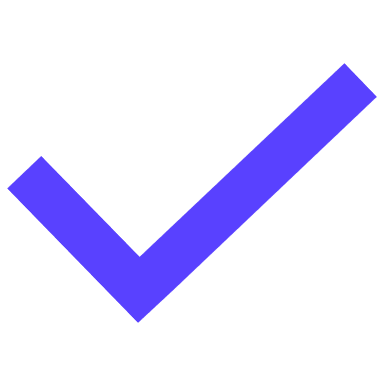 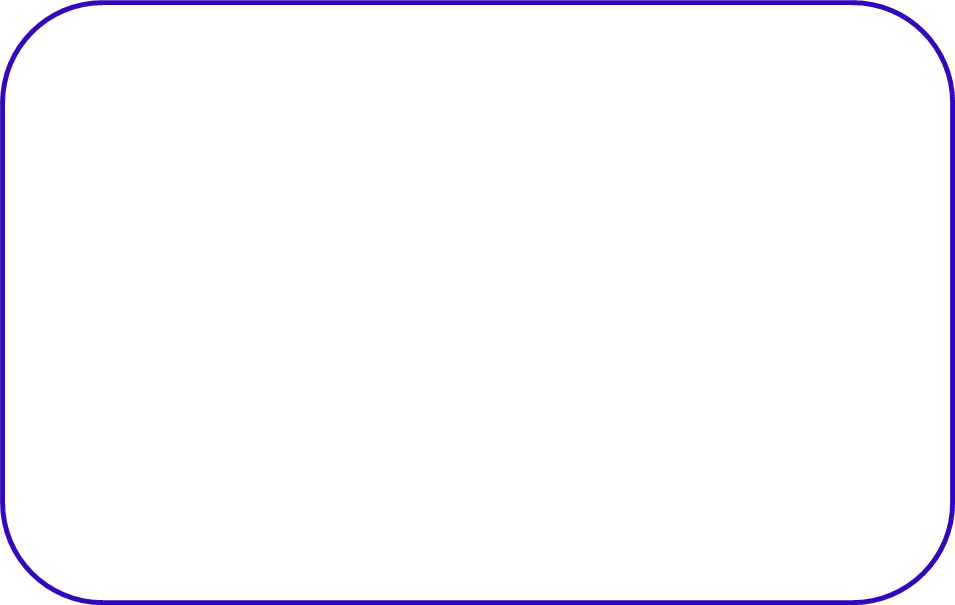 Создание комплекса специальных упражнений артикуляционной гимнастики, который направлен на развитие артикуляционной моторики у детей школьного возраста
Отсутствие качественного пособия для подготовительного этапа к постановке звуков
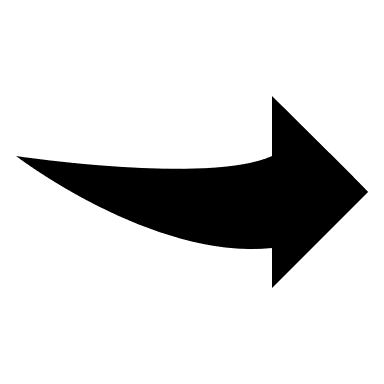 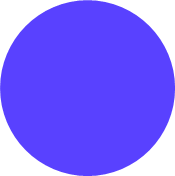 Цель по SMART:
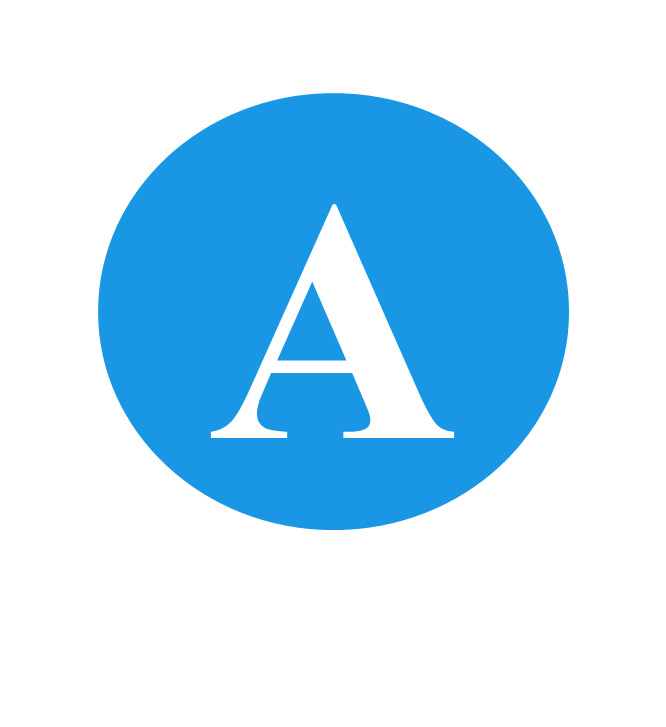 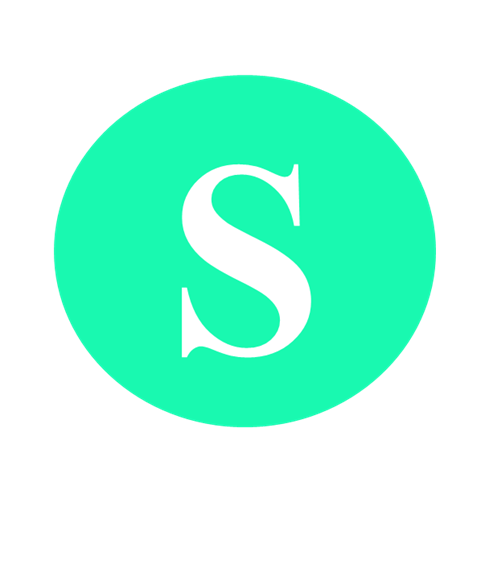 T
разработка пособия для формирование звукопроизношения у детей школьного возраста
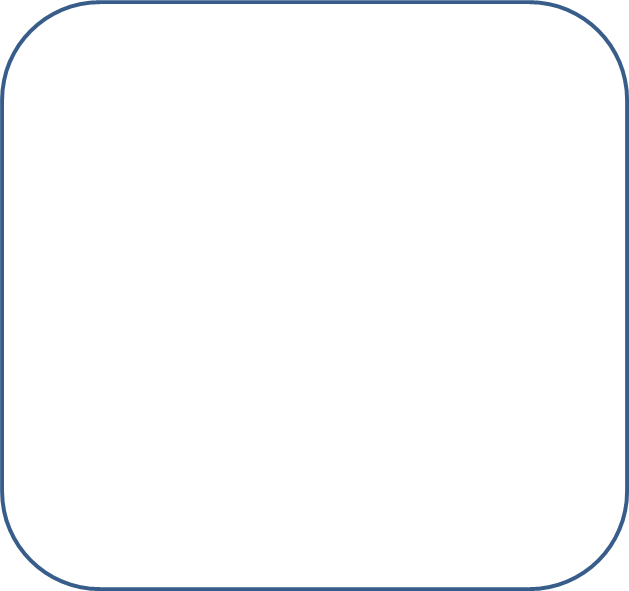 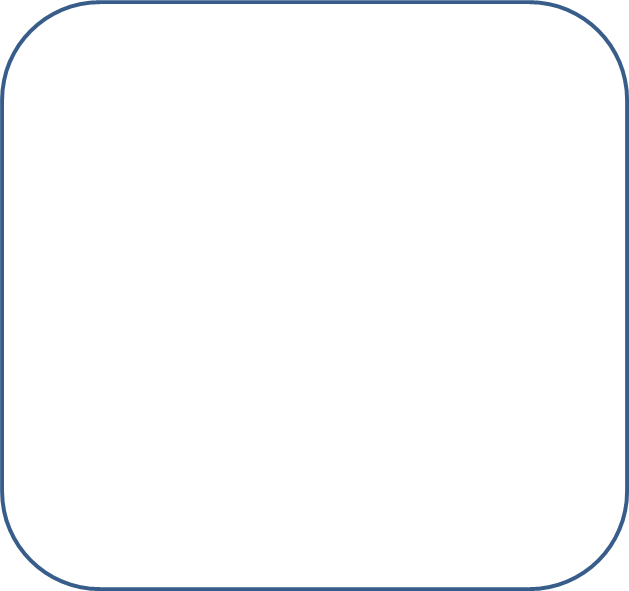 реализация поставленных задач, благодаря которым получится создать пособие
разработка пособия для формирования звукопроизношения у детей школьного возраста
5 месяцев, чтобы создать пособие
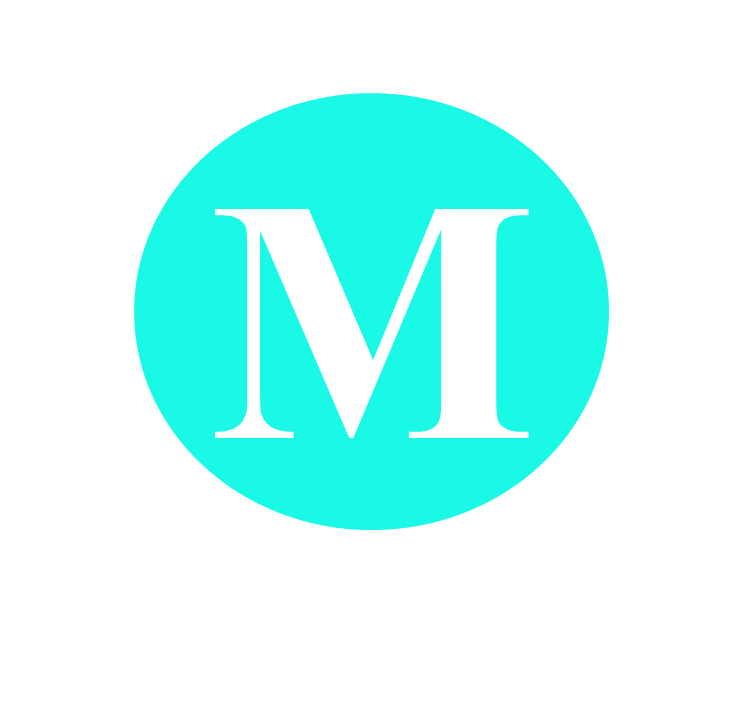 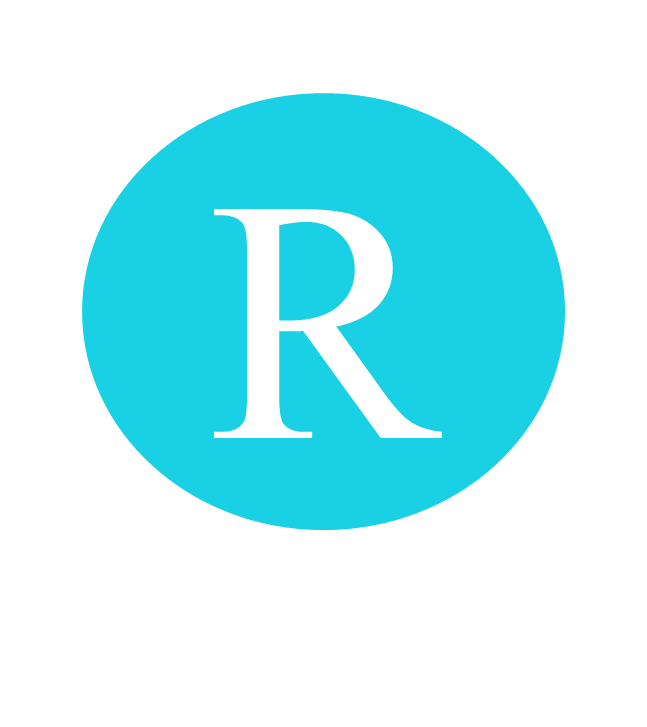 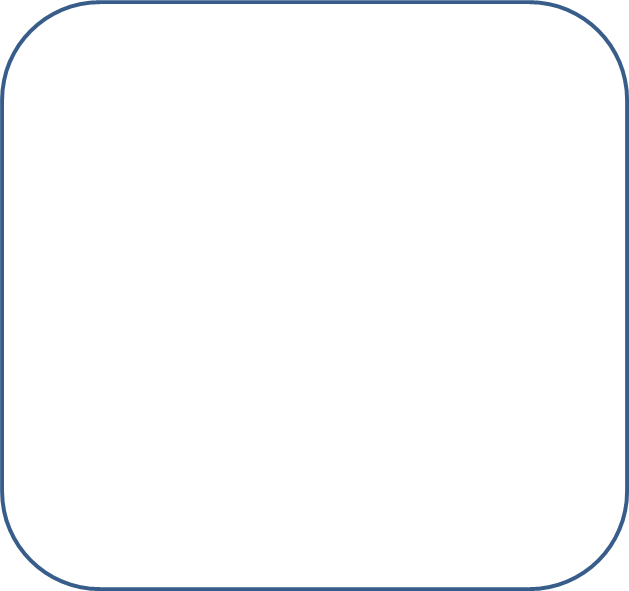 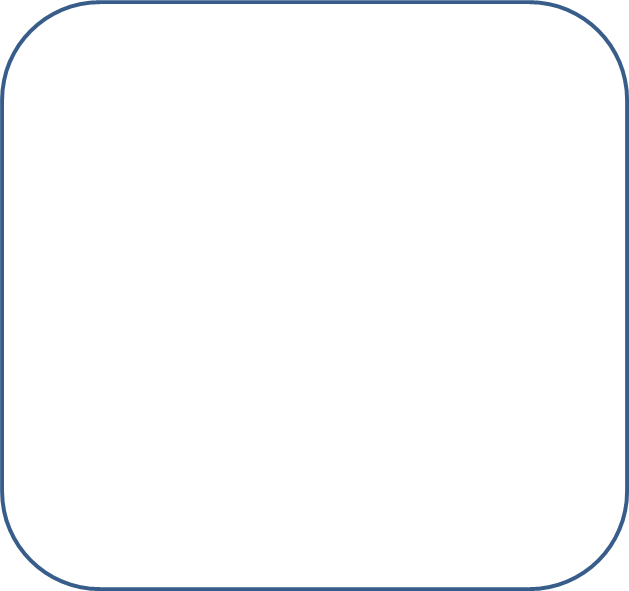 создать одно пособие с наглядными картинками, которые будут отображать поэтапное выполнение упражнений
именно наше пособие будет способствовать эффективным занятиям родителей с детьми
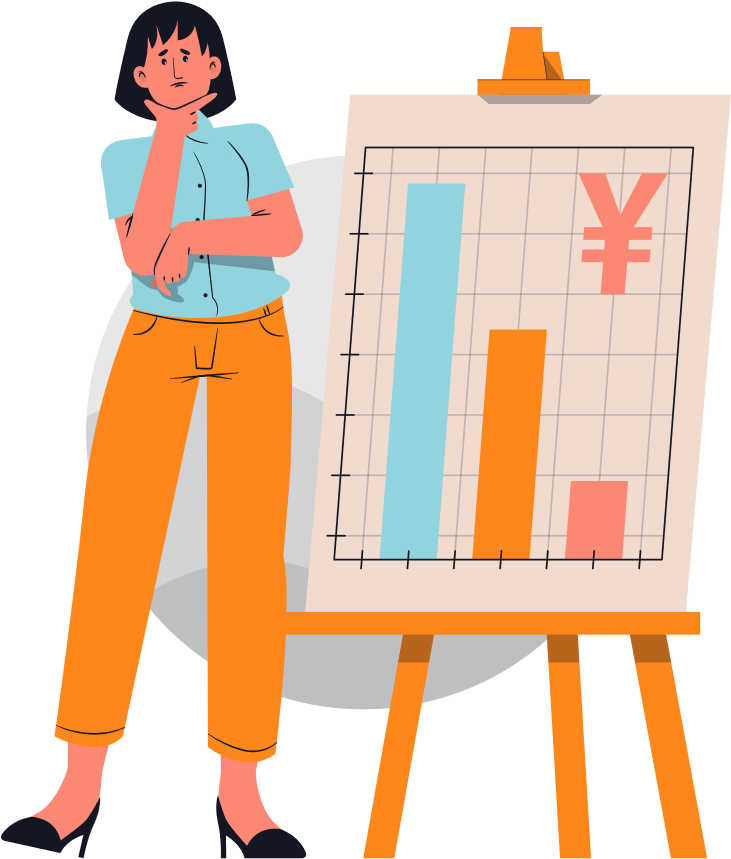 2
3
Задачи проекта
Раскрыть значимость артикуляционной гимнастики для формирования правильного звукопроизношения;
1
Развивать и совершенствовать артикуляционную моторику;
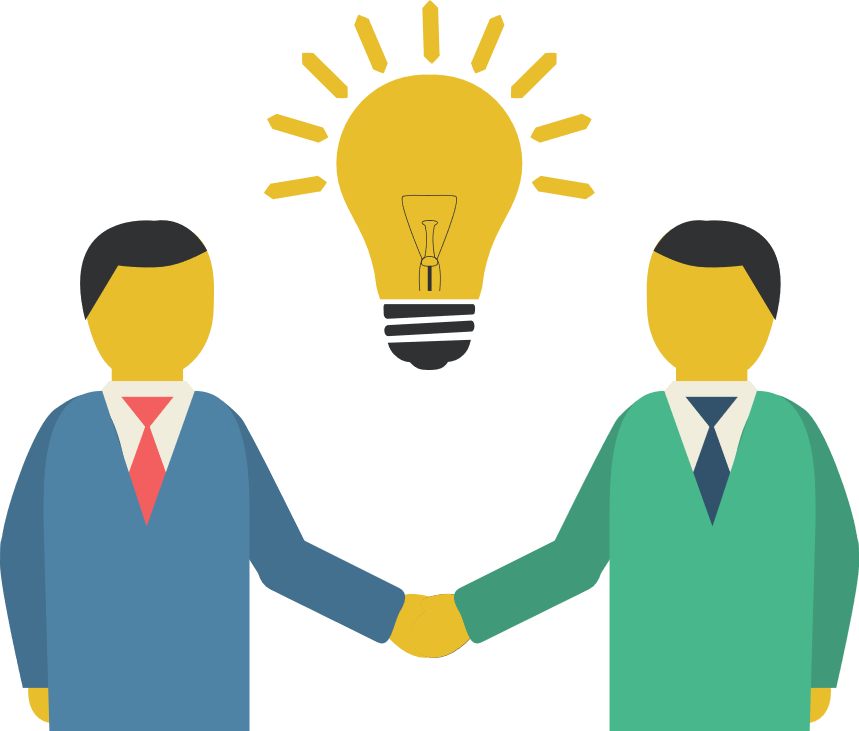 Изучить упражнения для артикуляционной гимнастики для шипящих, свистящих и сонорных звуков;
Подобрать и разработать комплекс артикуляционной гимнастики с учетом недостатков звукопроизношения детей для проведения в группе и дома.
4
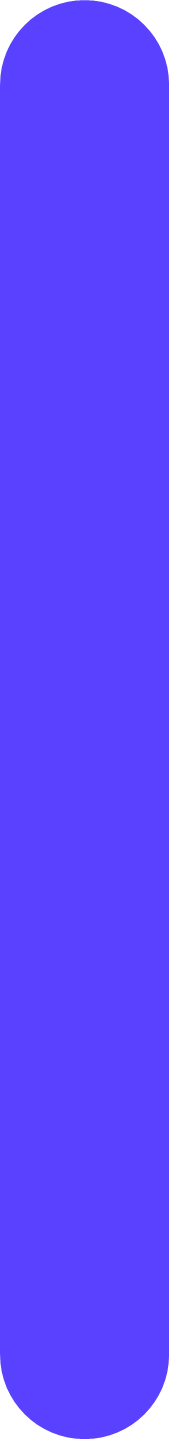 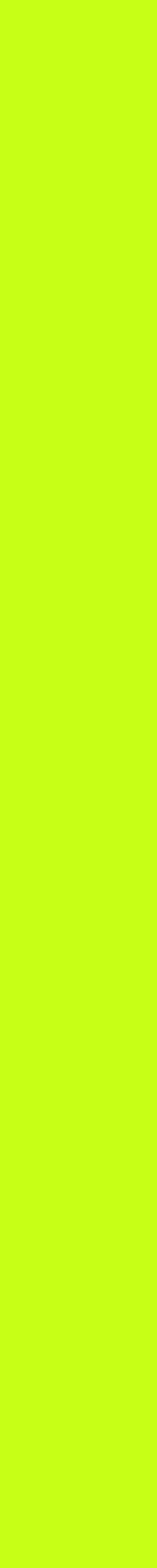 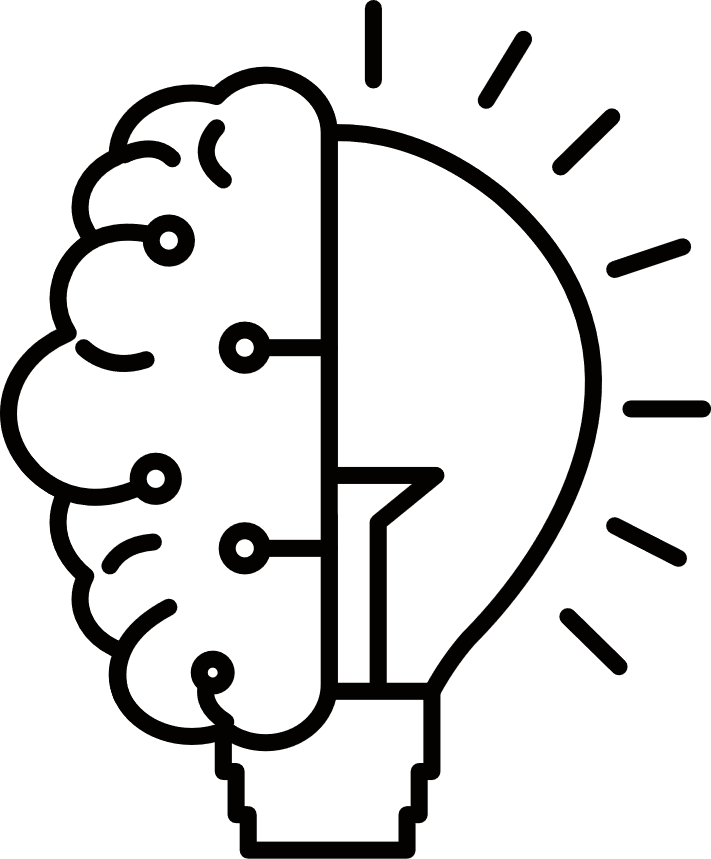 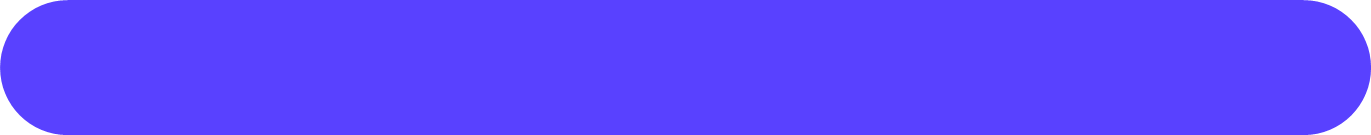 Работа над проектом:
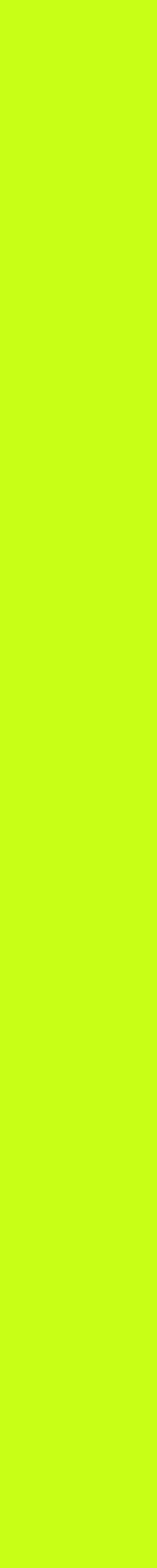 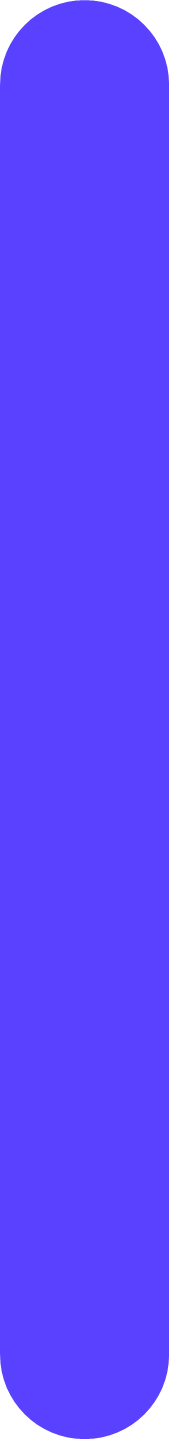 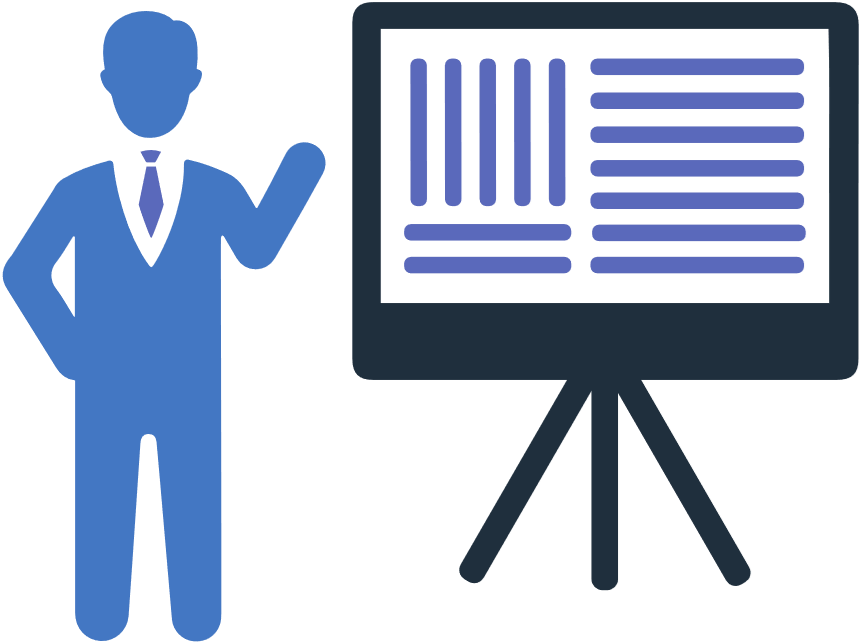 ПРОДУКТ ПРОЕКТА
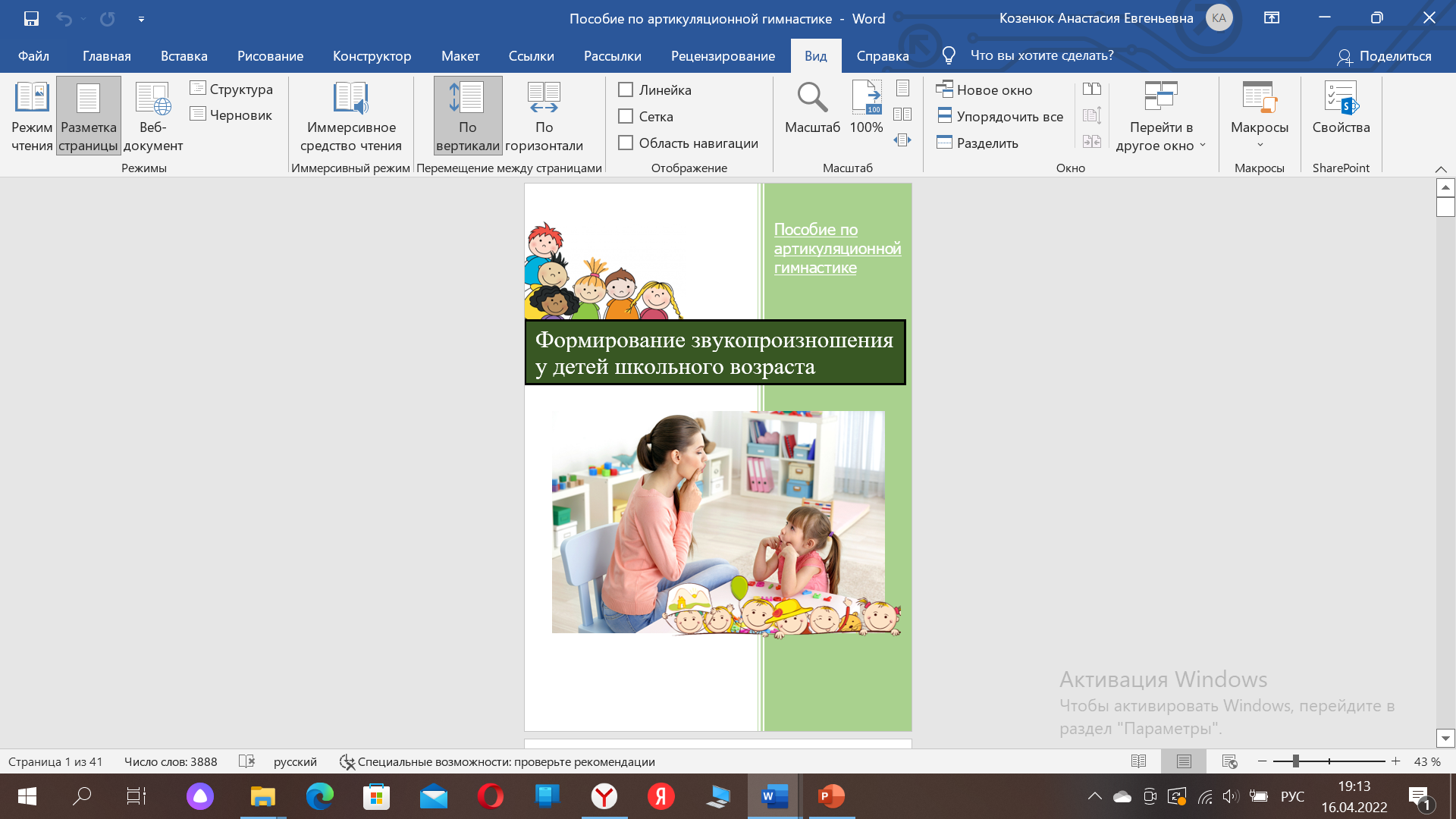 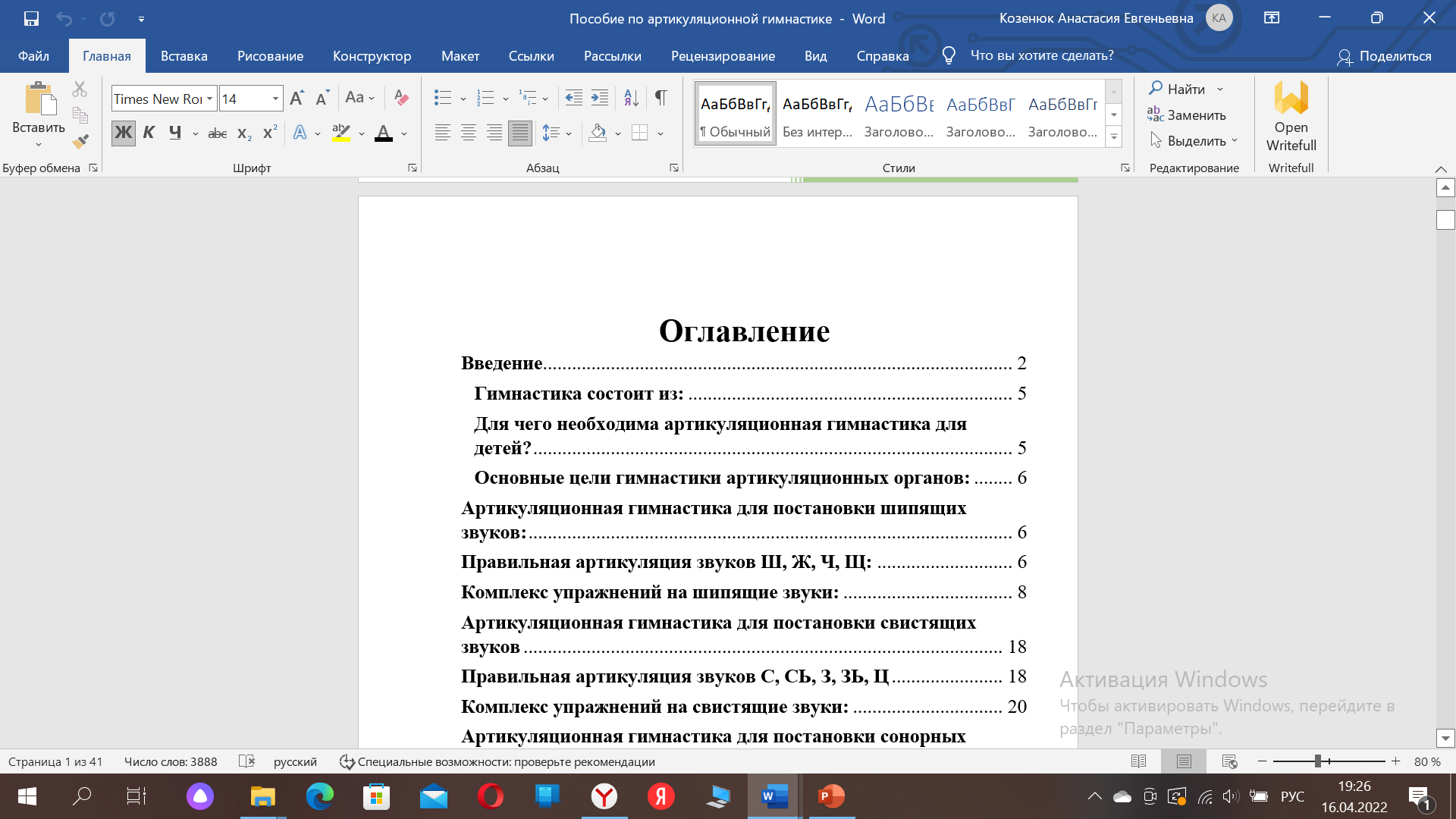 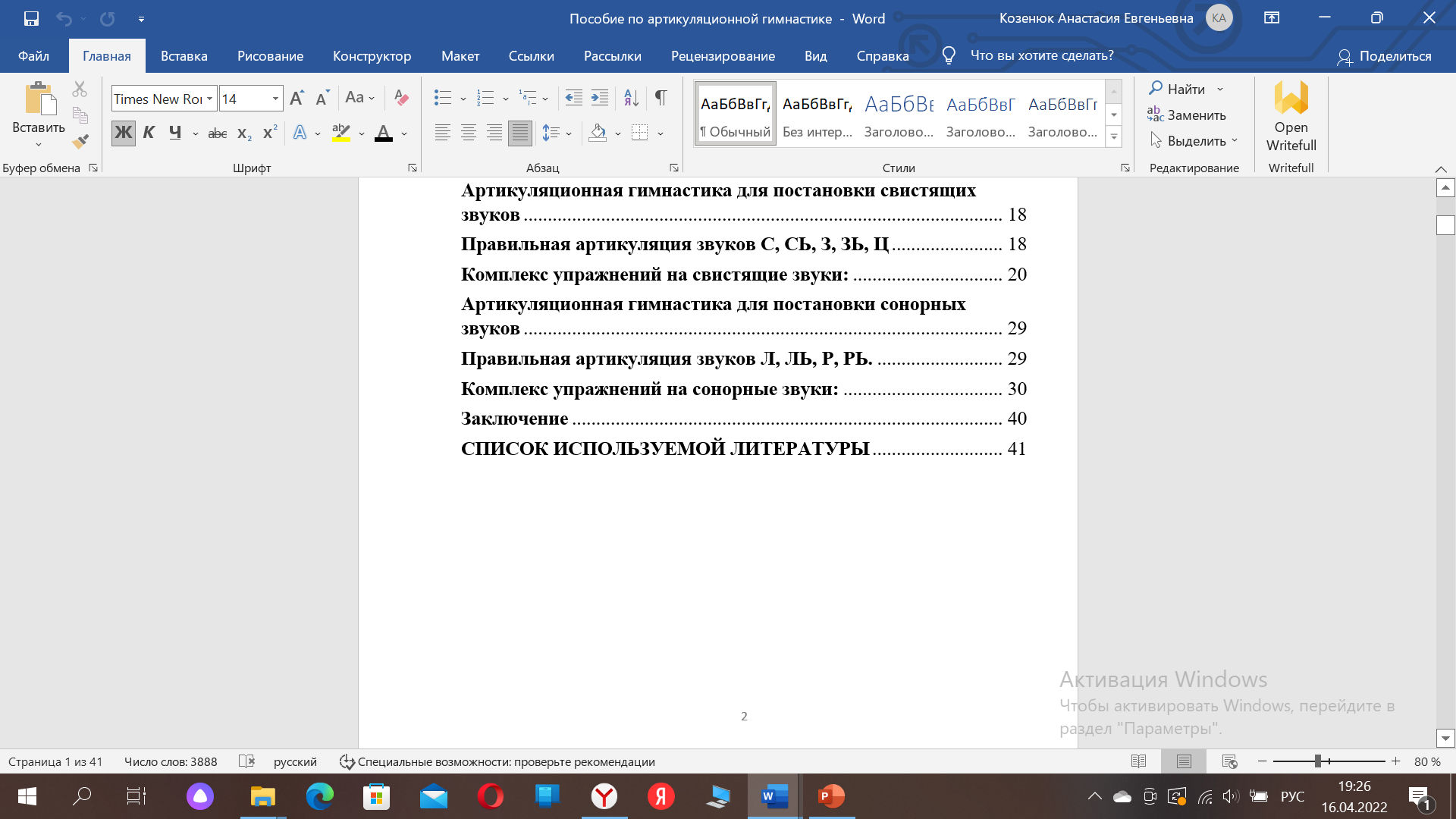 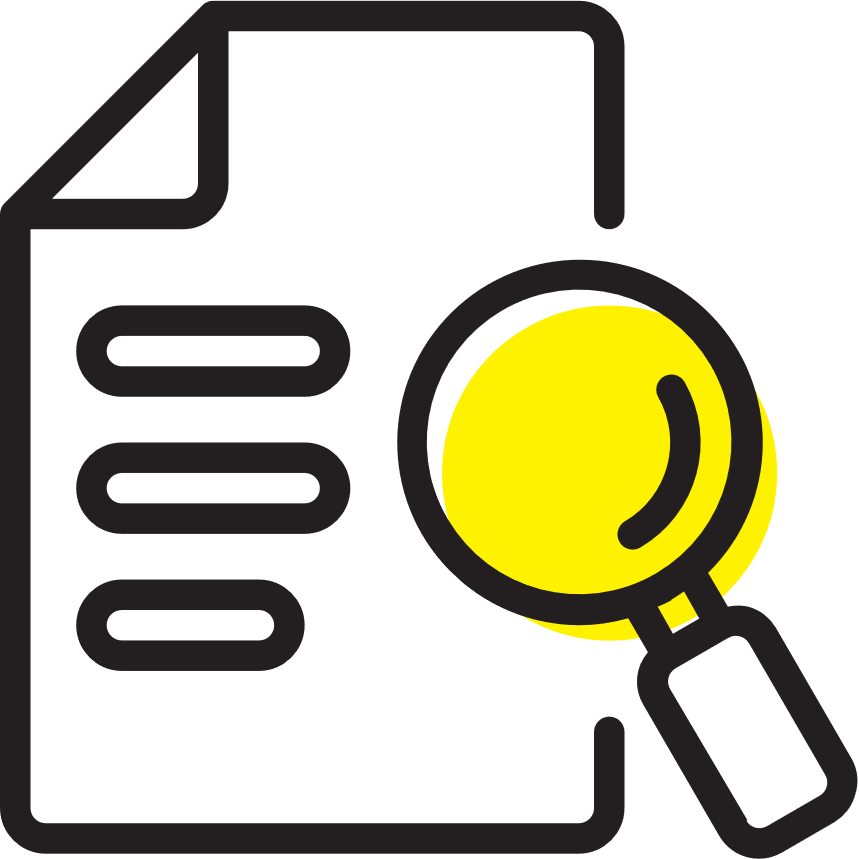 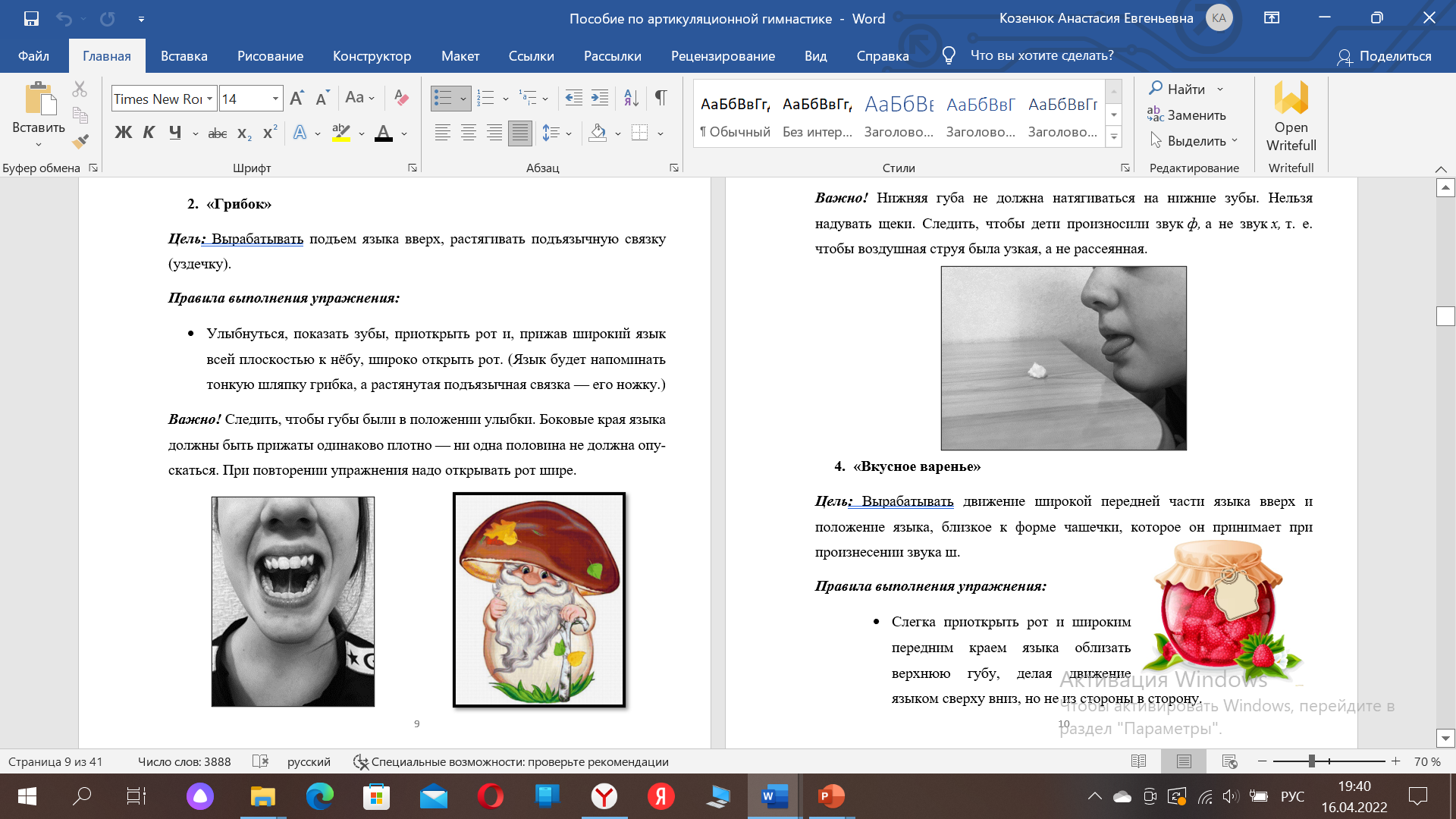 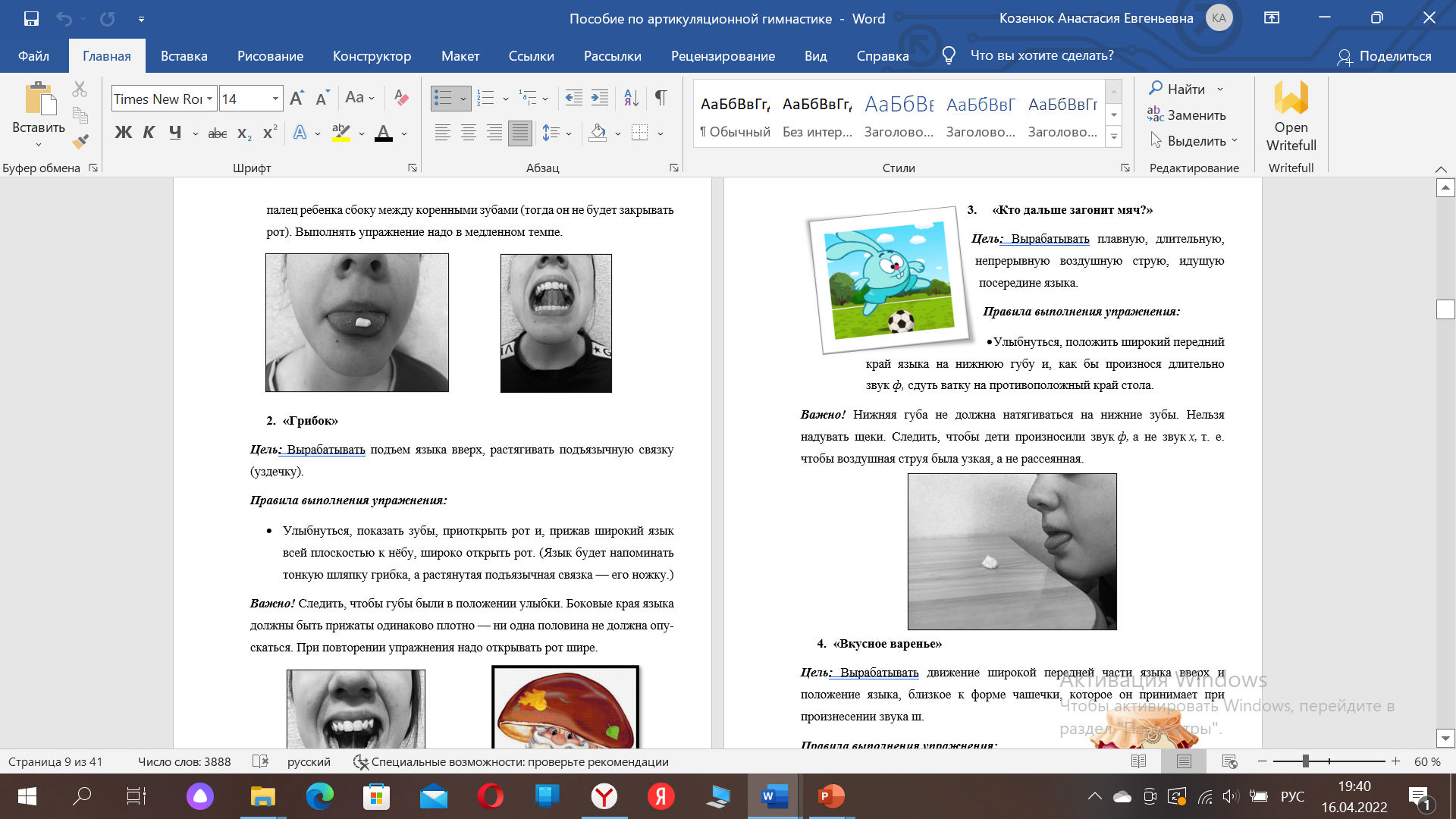 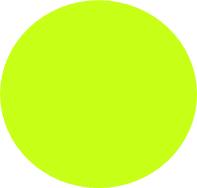 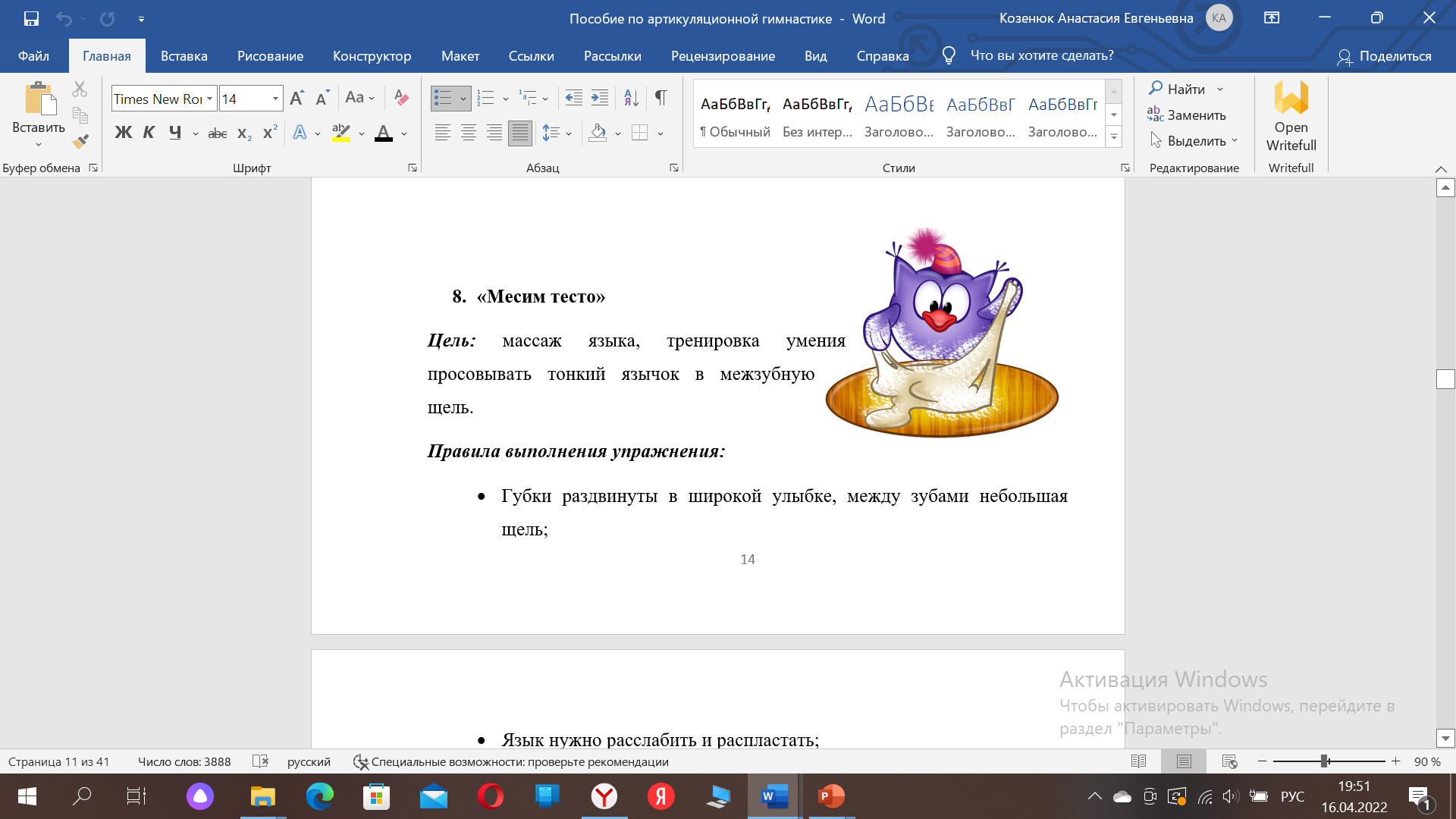 Что будет дальше
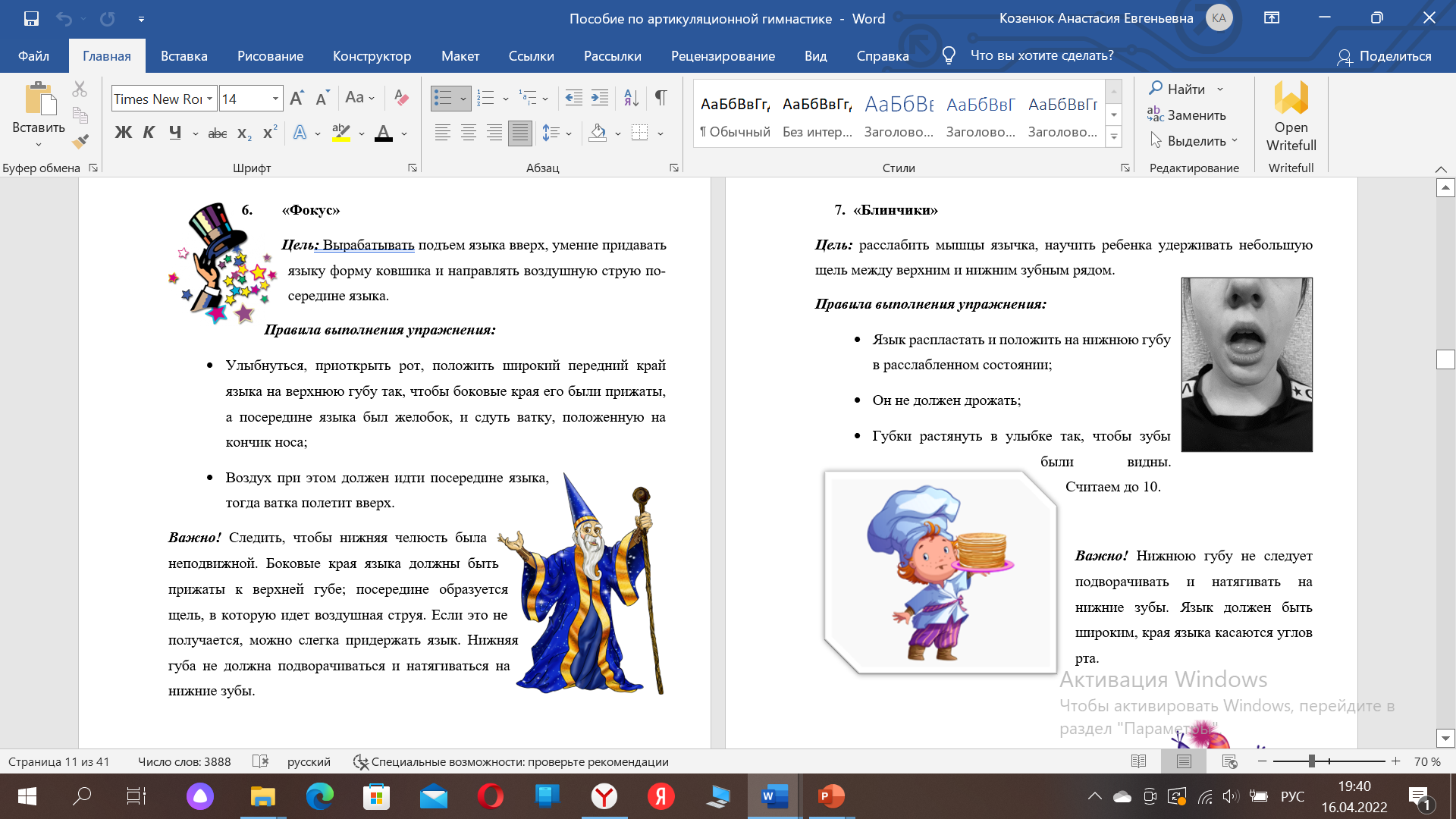 Культивируйте интерес к вашему продукту или услуге, сообщая вашим клиентам о будущих новых функциях.
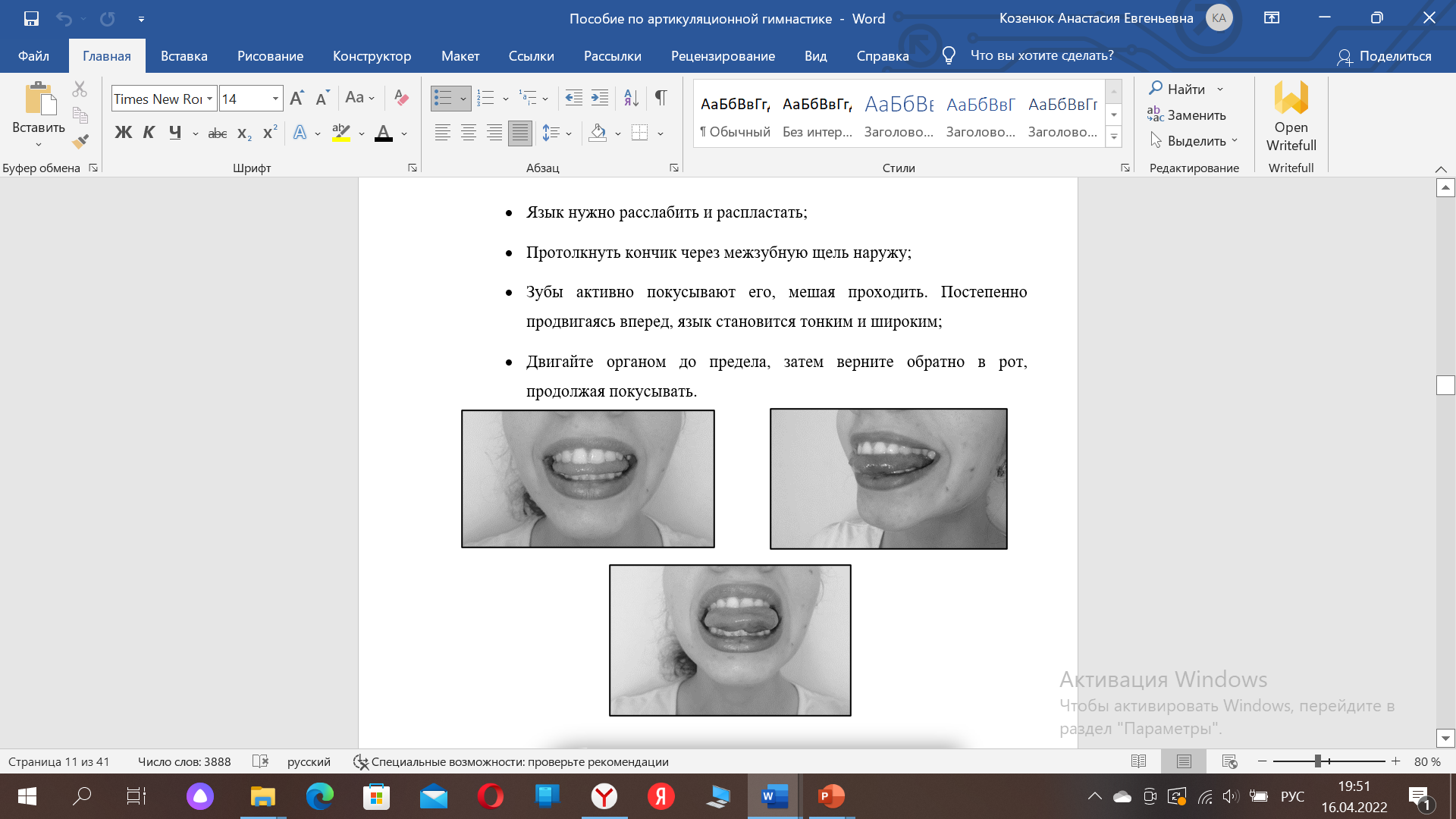 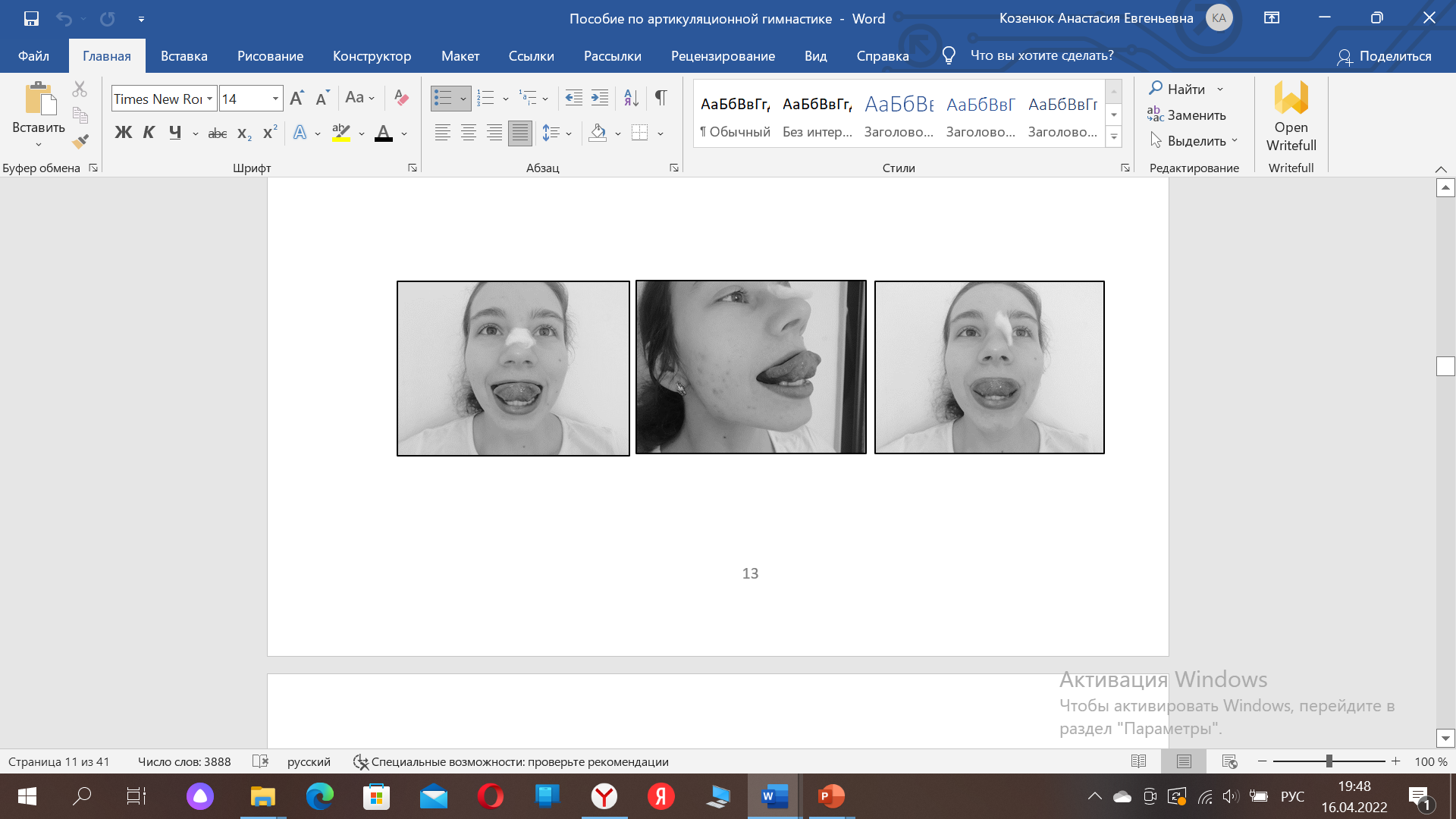 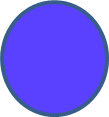 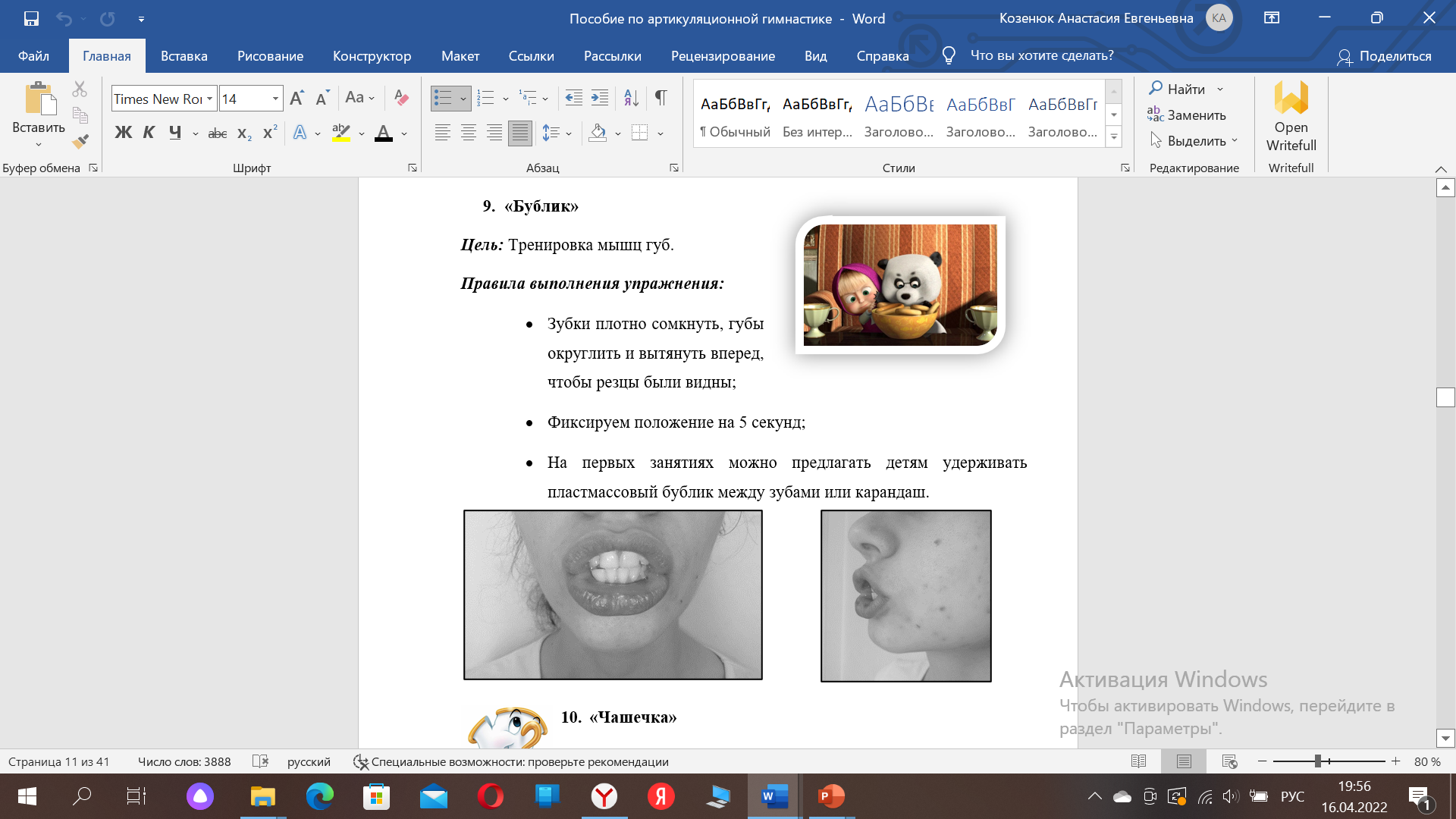 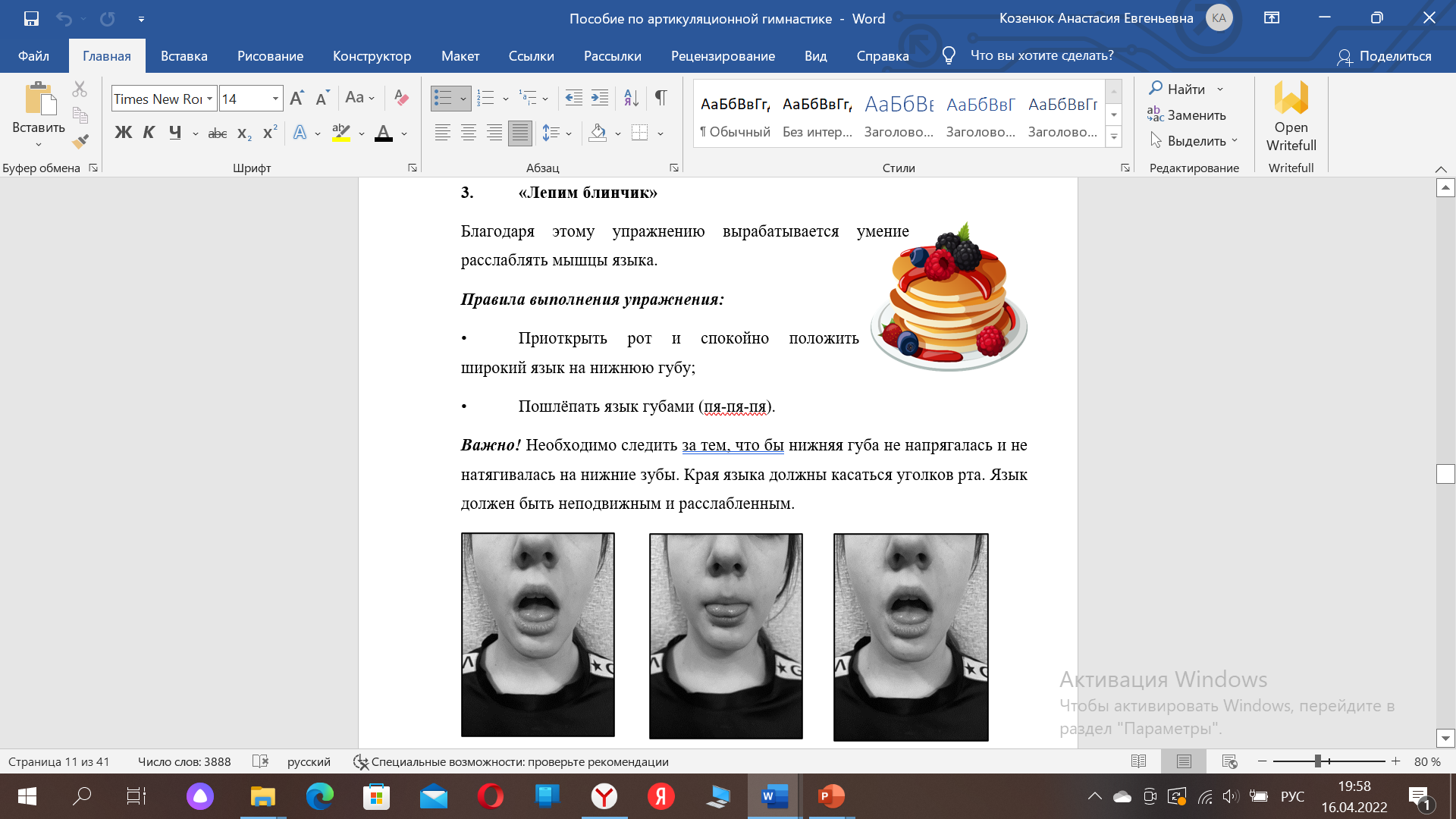 Цены
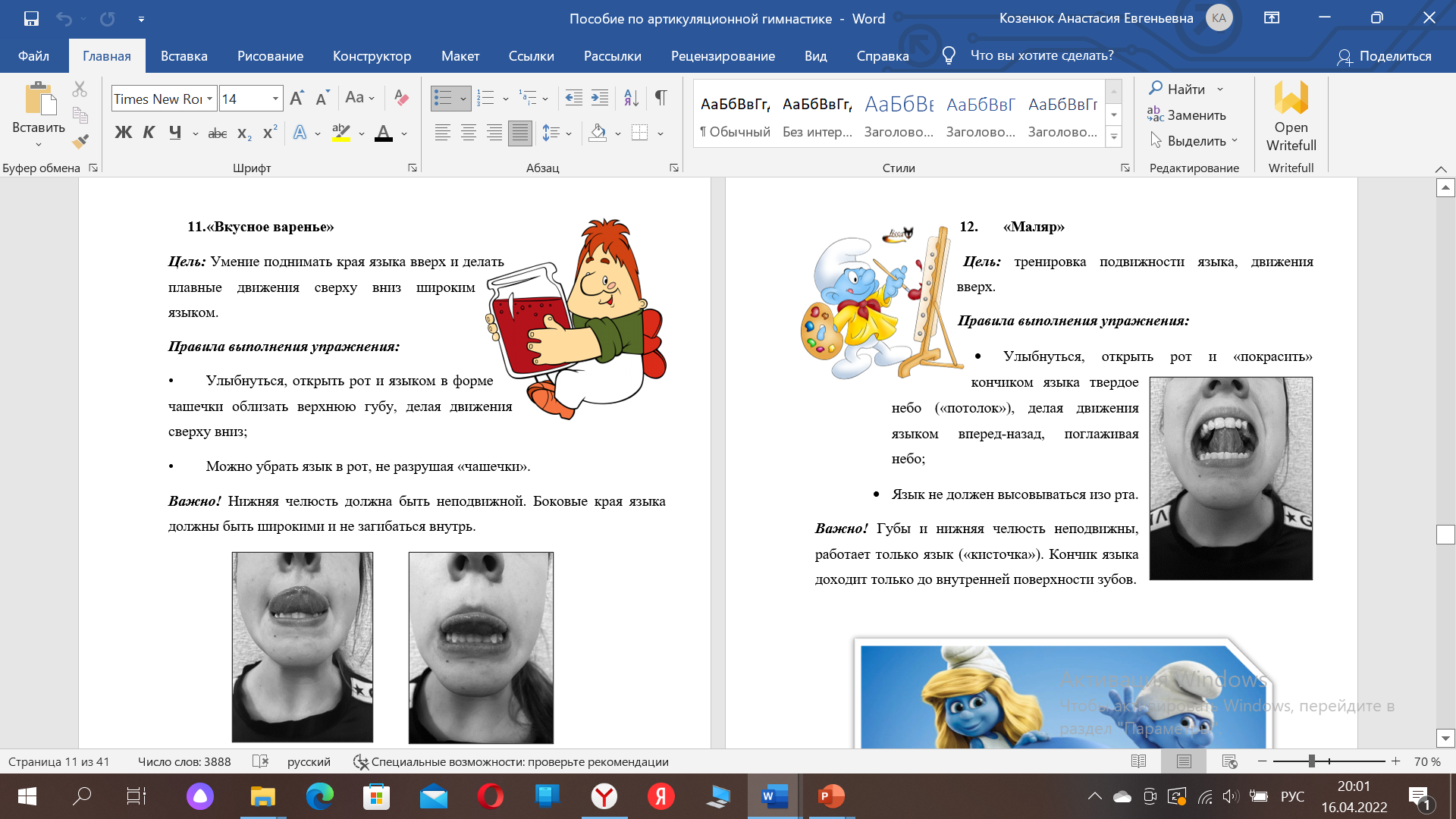 Базовый план
300 руб.
Объясните способ ценообразования для каждого варианта вашего товара или услуги.
Расширенный план
800 руб
План «Премиум»
2000 руб.
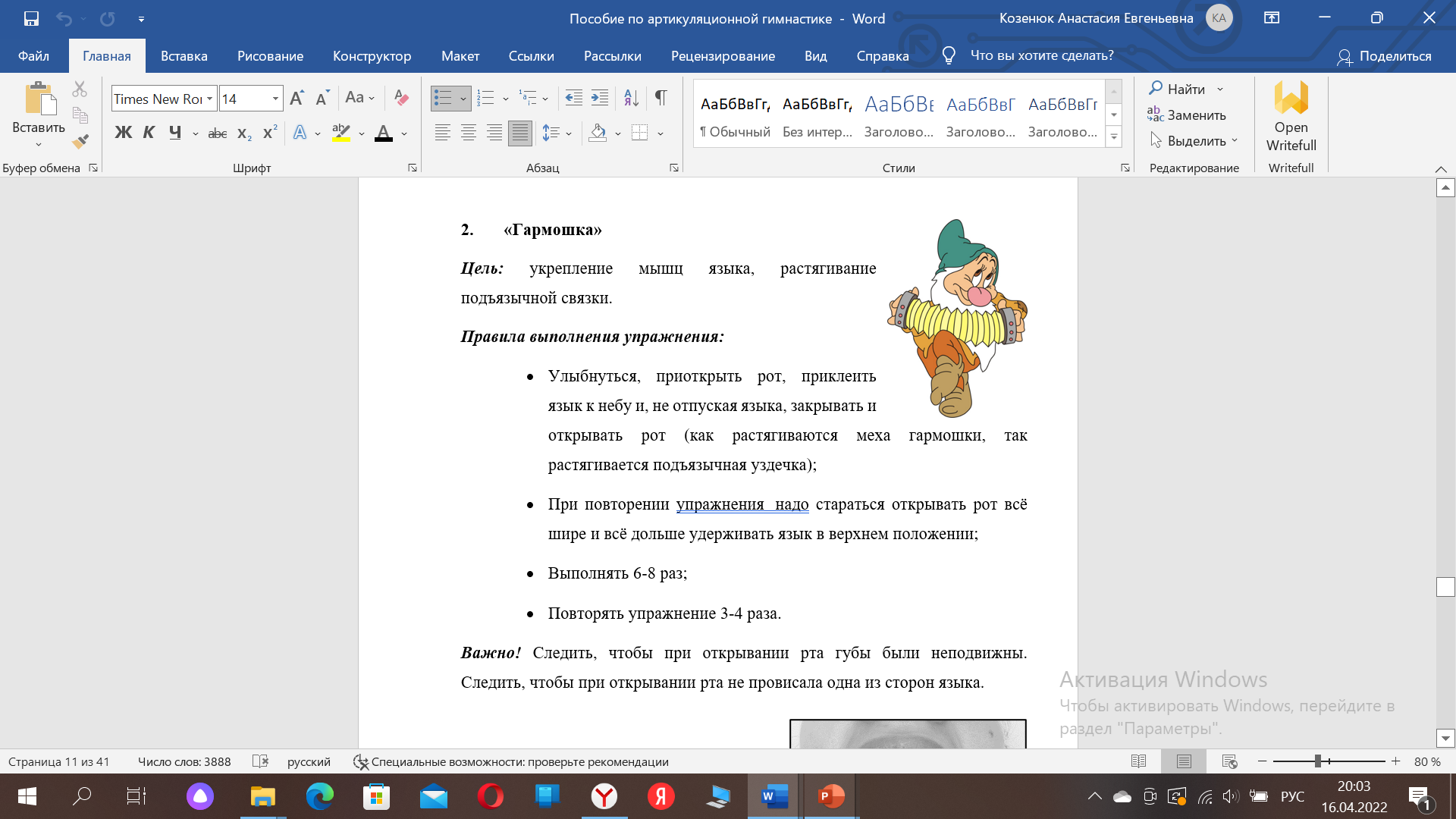 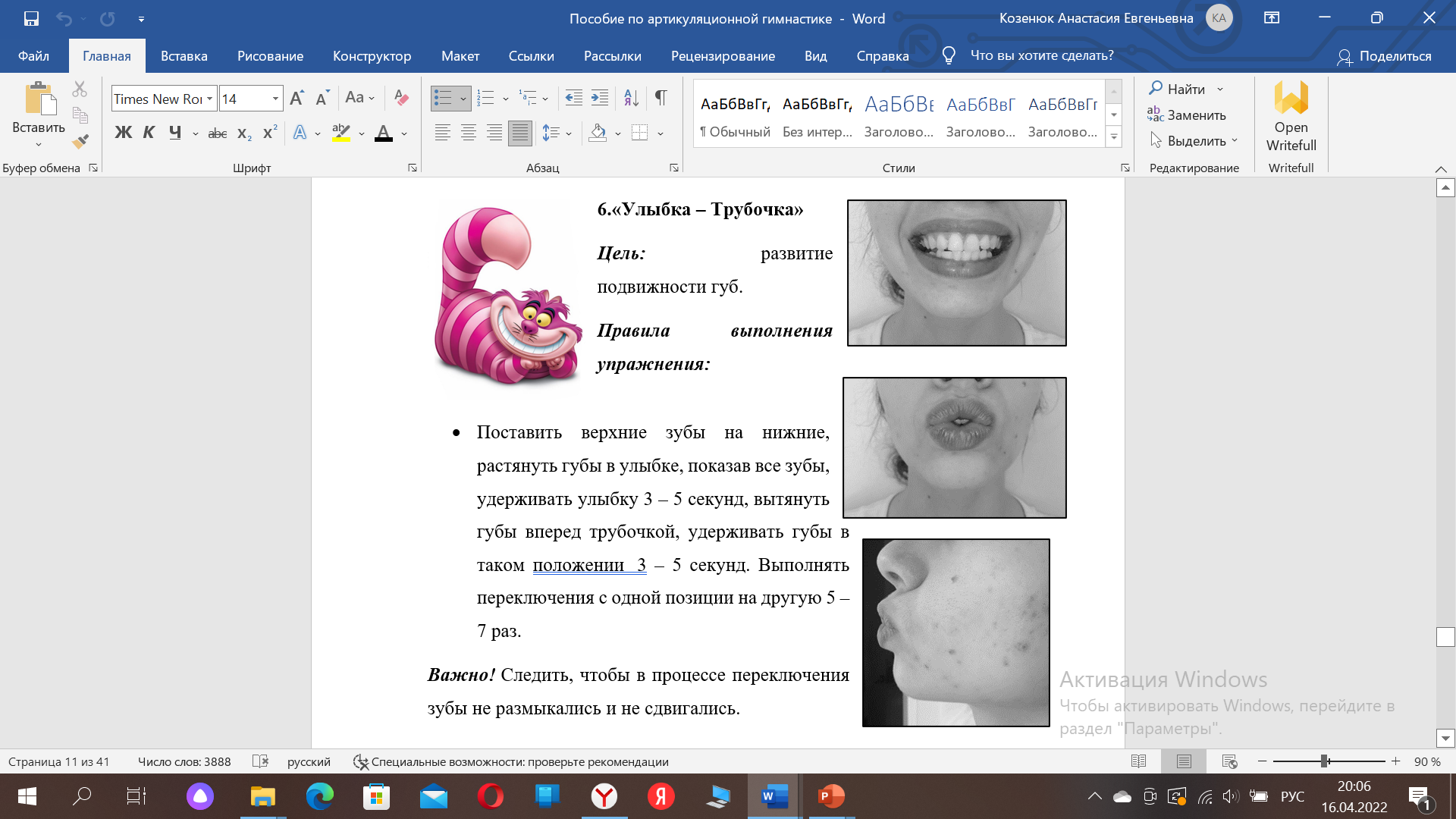 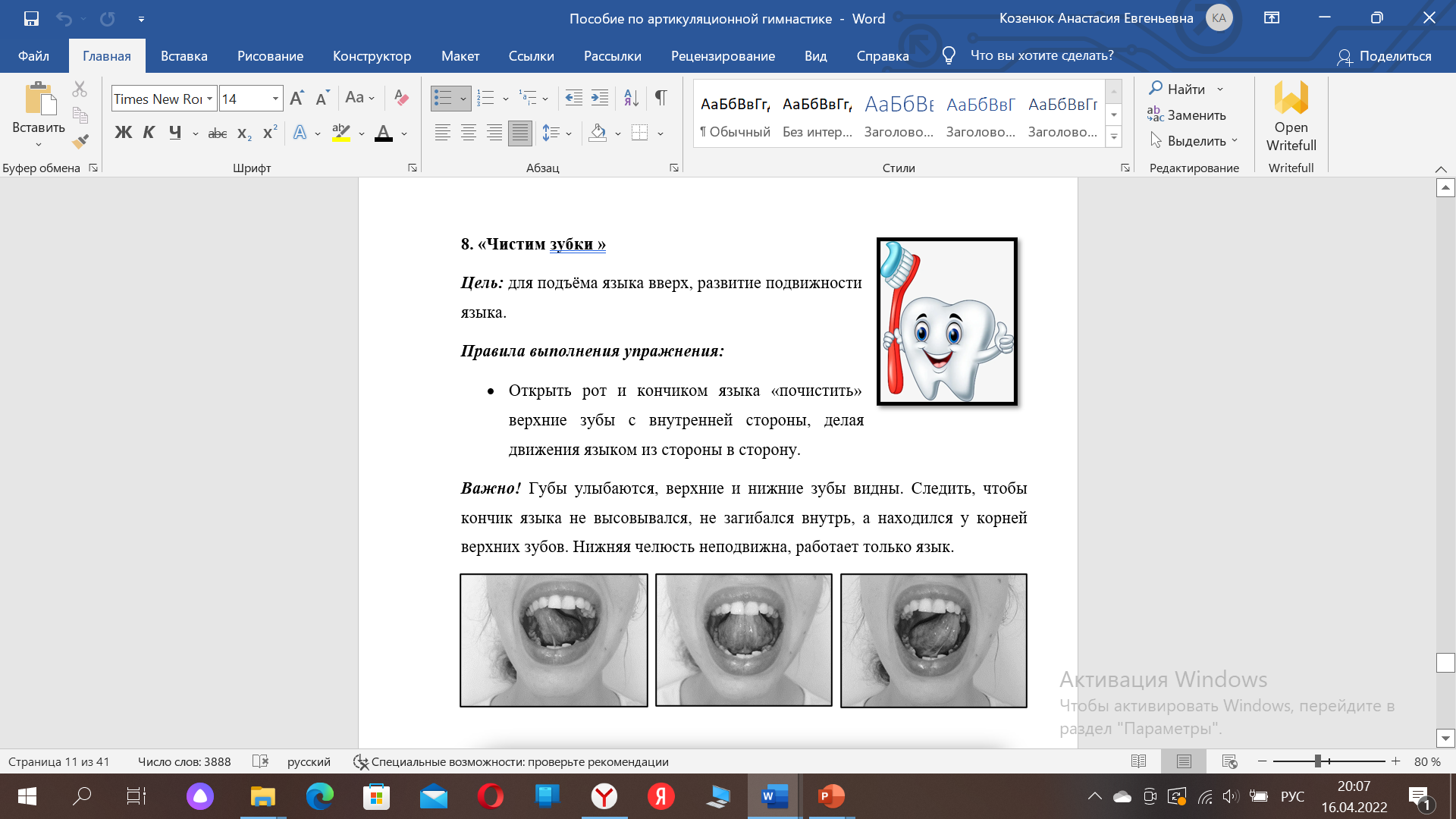 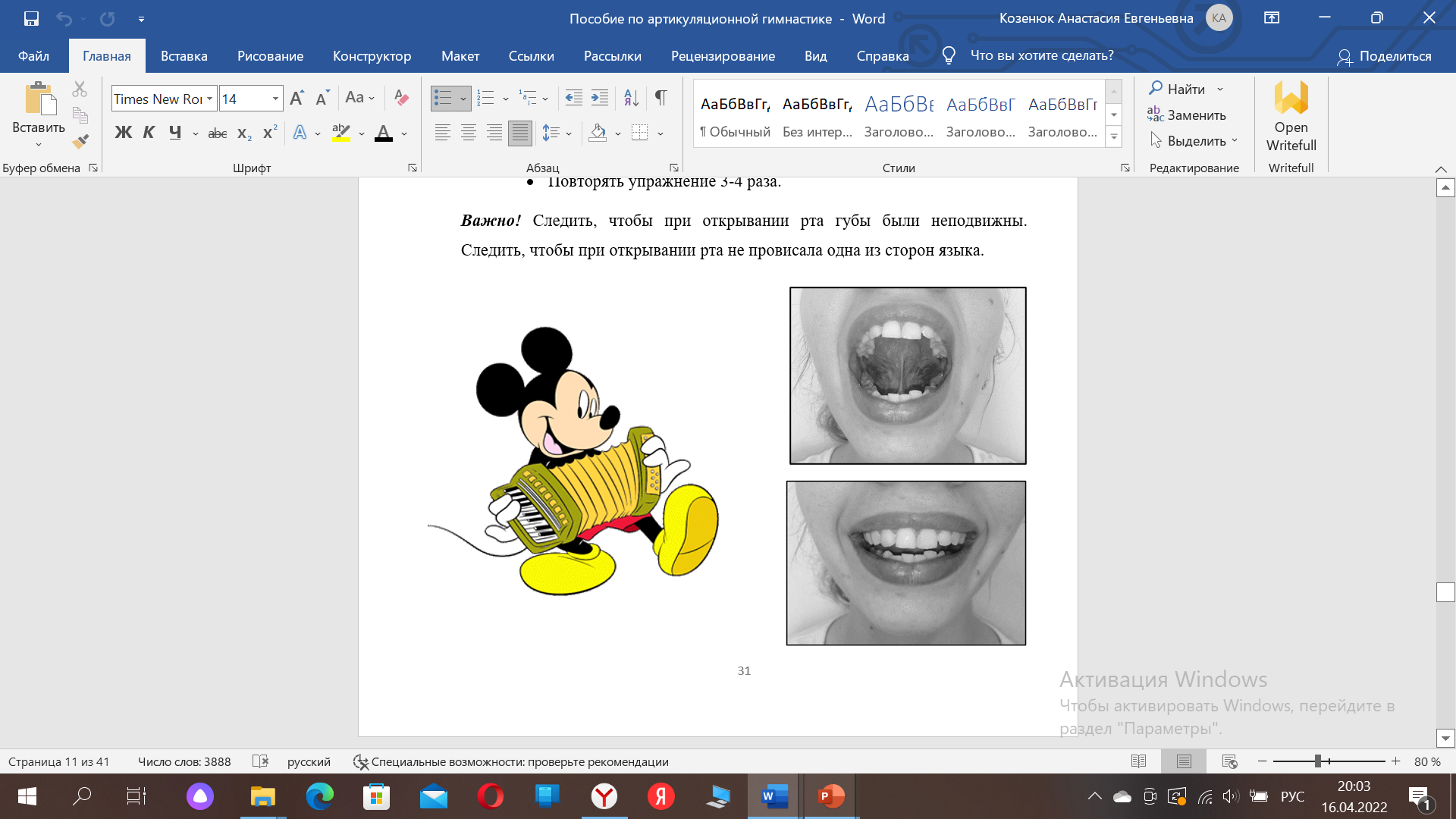 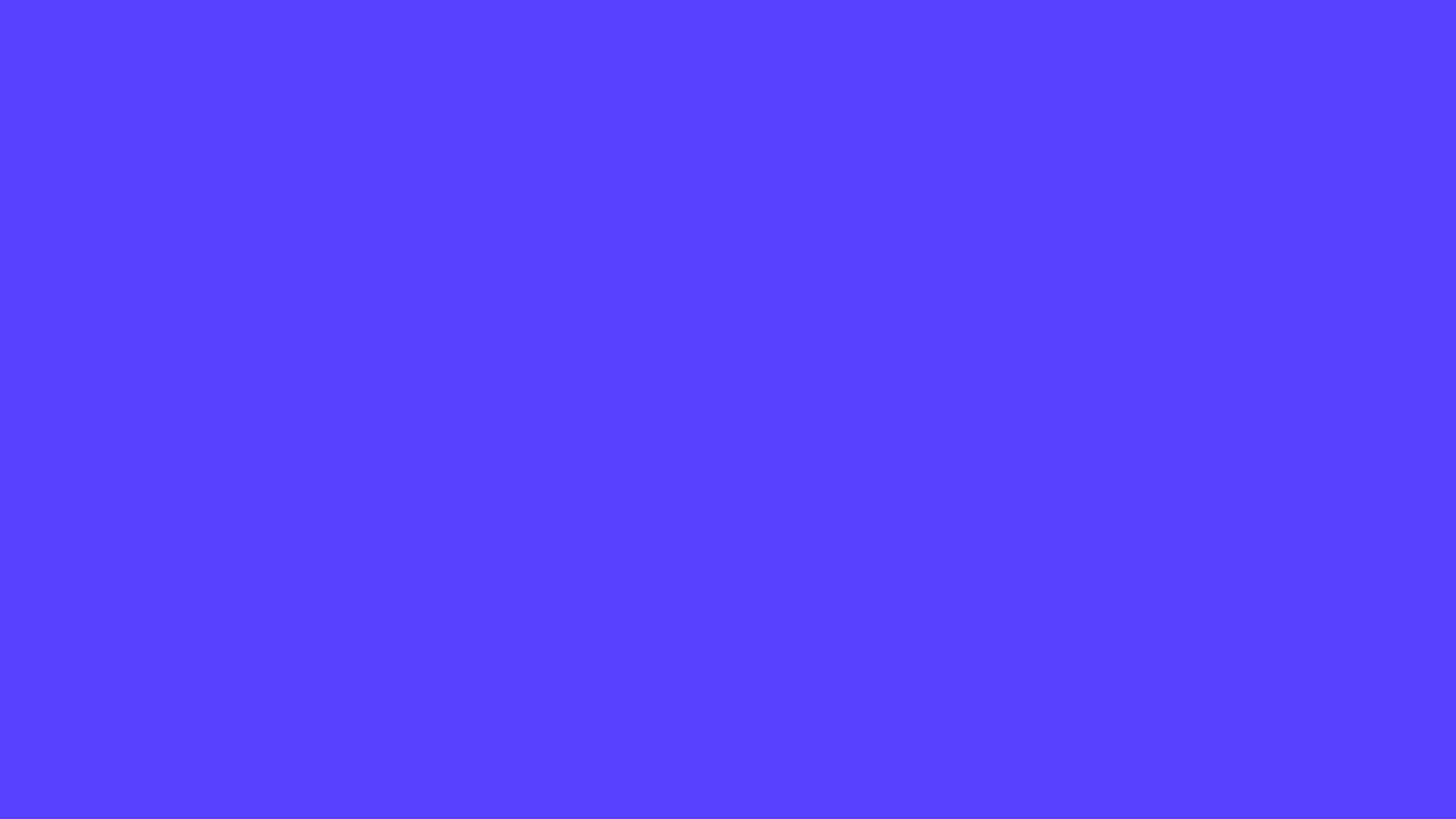 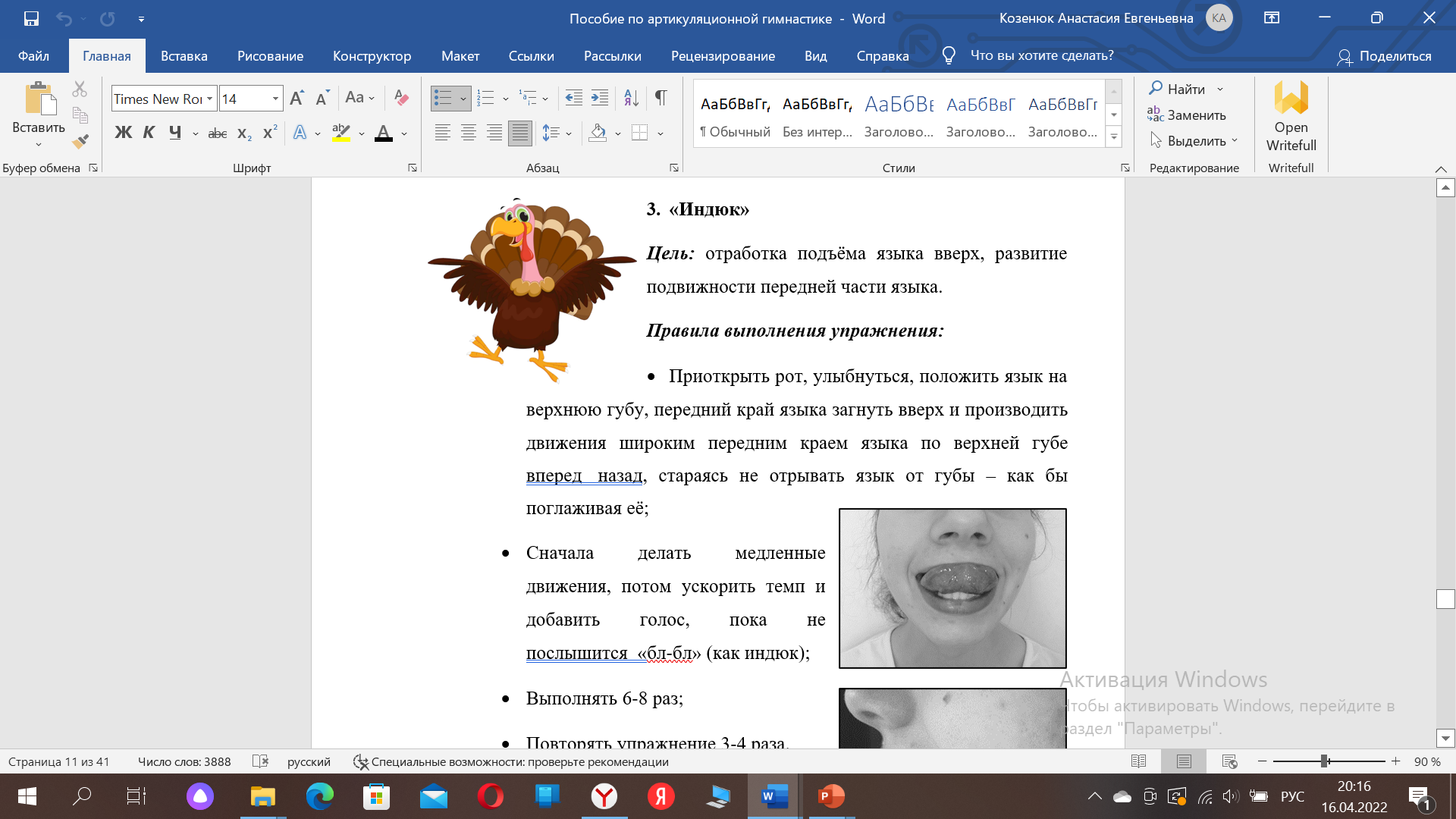 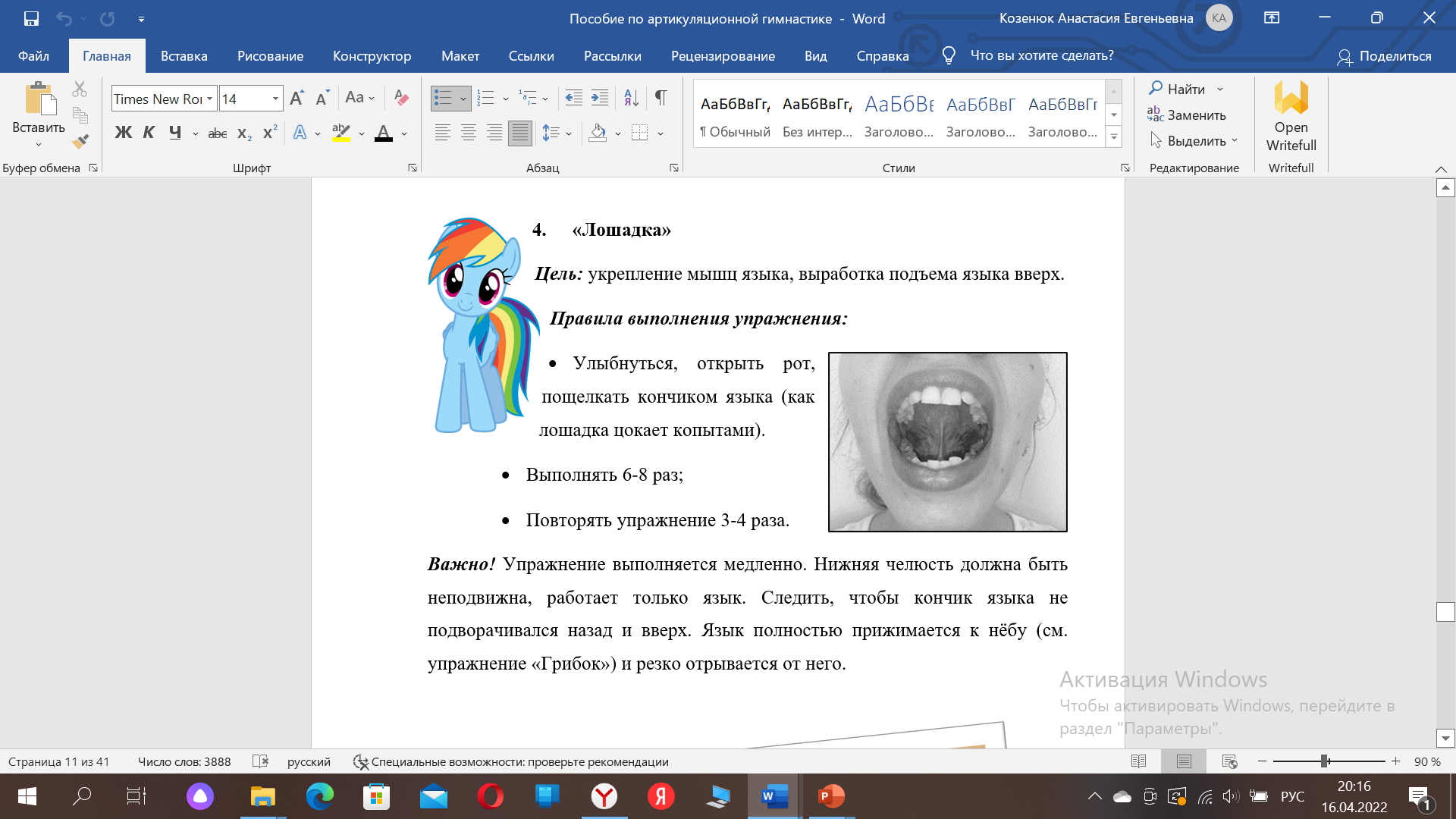 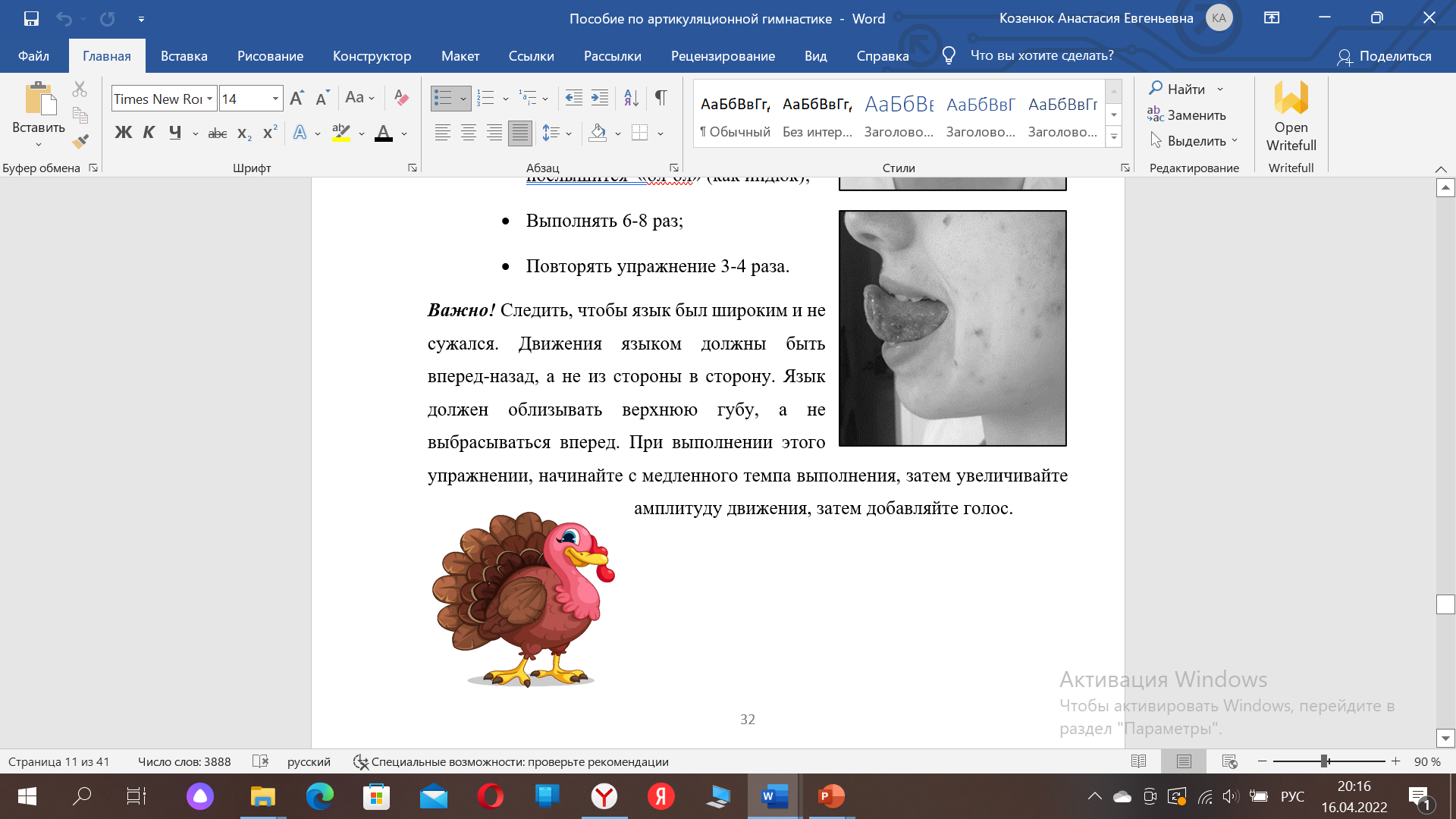 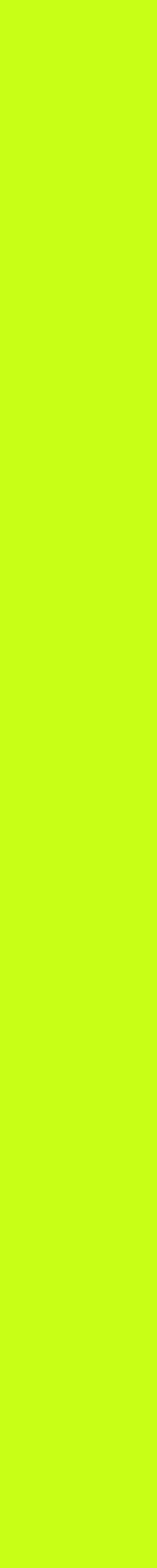 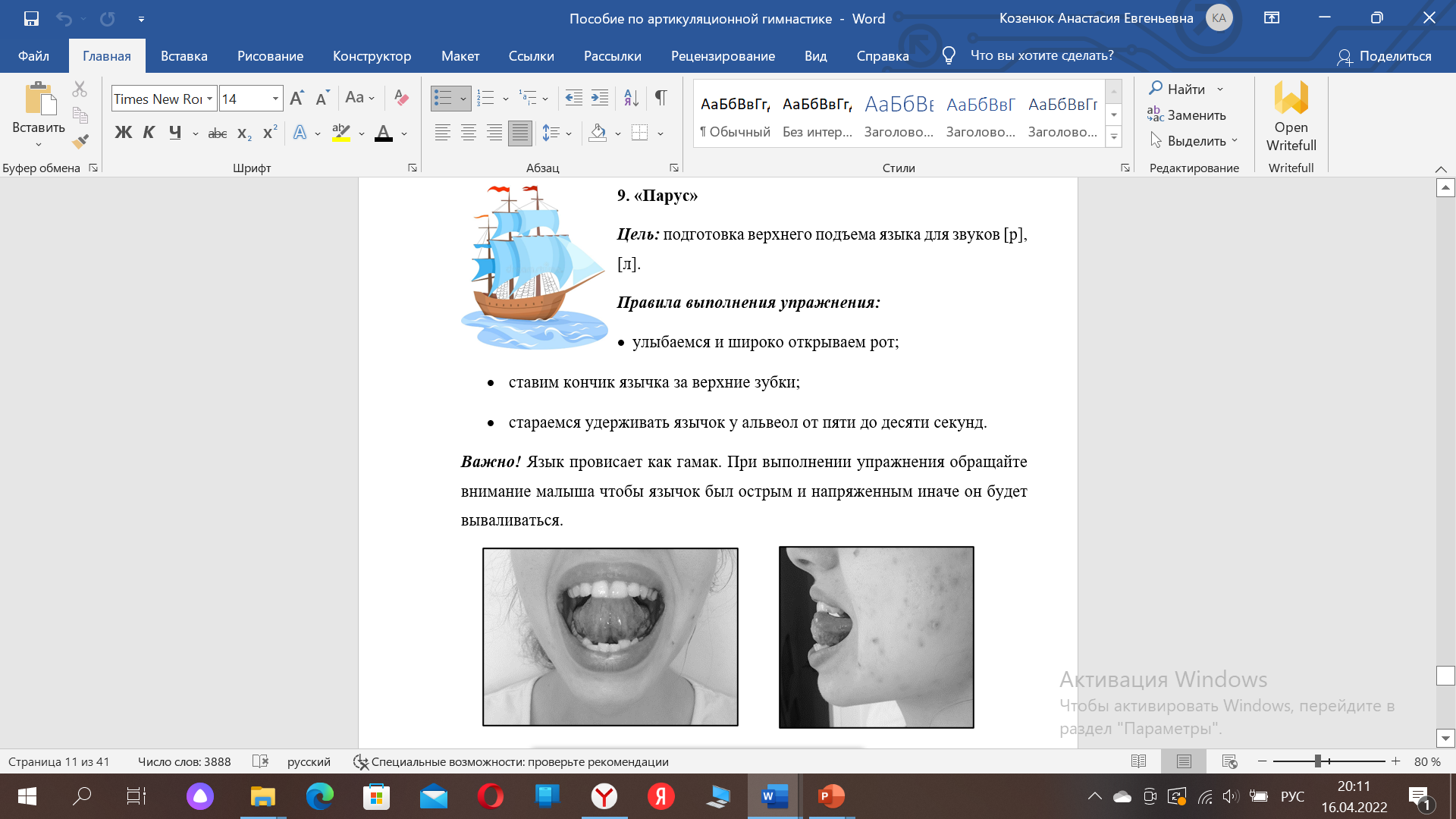 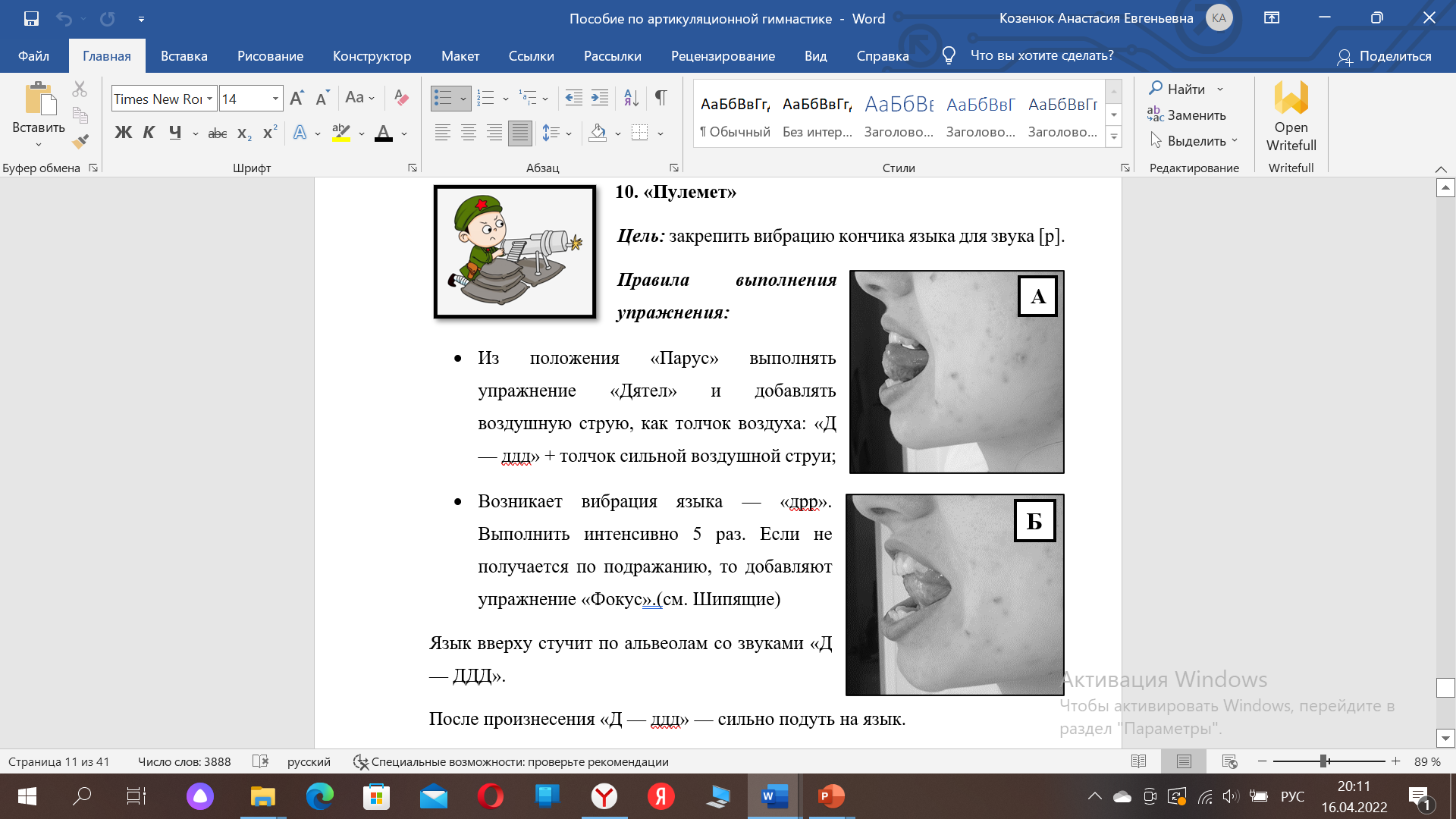 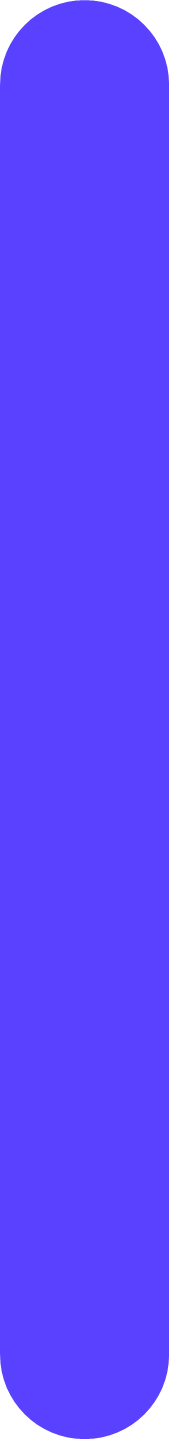 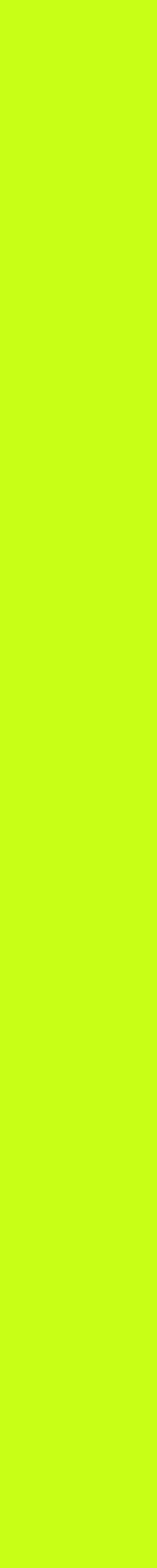 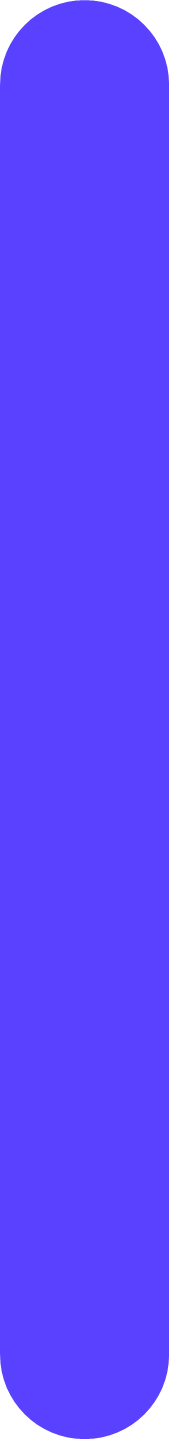 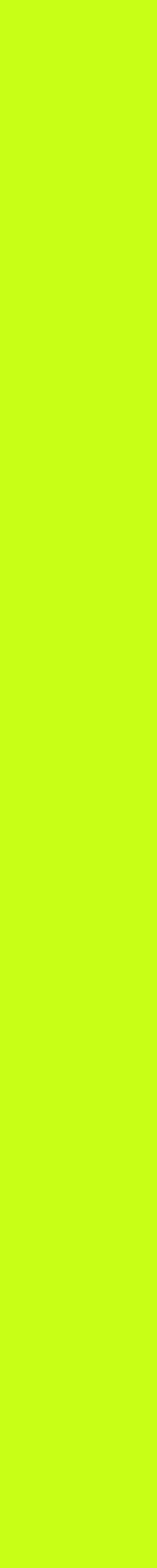 Если у Вас появились вопросы – пожалуйста, обращайтесь. Мы обязательно на них ответим!
Хорошего настроения и удачного дня!
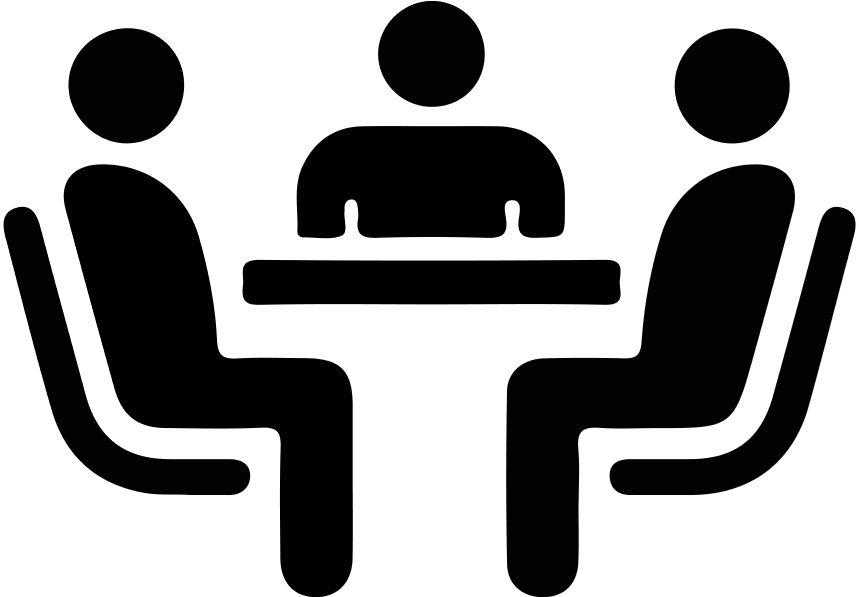 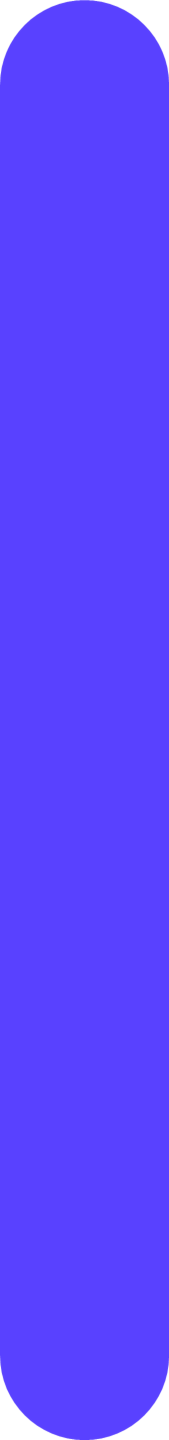